INTRODUCTIONLABOUR
LABOUR is described as the process whereby the foetus, placenta and membranes are expelled through the birth canal after 28 weeks of gestation.
Labour, can be either normal or abnormal.
Labour is a physiological process, characterized by rhythmic regular uterine contractions increasing in frequency and intensity, accompanied by progressive cervical effacement and dilatation, and descent of the presenting part. Labour may be spontaneous or induced.
Normal Labour
Definition :
Normal labour is a physiological process, which commences spontaneously at term (after 37 completed weeks of gestation) with rhythmic regular uterine contractions of increasing intensity and frequency, accompanied by progressive cervical effacement and dilatation, and descent of the presenting part (cephalic), resulting in expulsion of a healthy foetus, a complete placenta and membranes and a healthy mother
CHARACTERISTICS OF NORMAL LABOR
Normal labour has several important characteristics. These are:
Duration - completed within 18 hours (from 1st stage to 4th stage)
Occurs at term between 38 and 40 weeks of gestation
Is spontaneous, i.e. not induced
The foetus presents by the vertex
Has no complications to either mother or baby
The newborn child requires minimal or no resuscitation at birth
ABNORMAL LABOUR
COURSE OUTLINE
PROLONGED PREGNANCY
ABNORMAL LABOUR:
Prolonged labour 
Obstructed labour
Precipitate labour
Trial of labour
OBSTETRIC EMERGENCIES:
Ruptured uterus
Cord presentation
Cord prolapse
Vasa praevia
Shoulder dystocia
OBSTETRIC OPERATIONS:
Caesarean section
Vacuum extraction
Forceps delivery
Symphysiotomy
MALPOSITIONS AND MALPRESENTATIONS OF THE OCCIPUT;
Occipito posterior position
Breech presentation
Face presentation
Shoulder presentation
Brow presentation
Compound presentation
Unstable lie
SESSION OBJECTIVES
By the end of the course, the students will be able to:
Participate in the assessment, diagnosis, midwifery and follow up care of a mother with an abnormal labour pattern
Prepare and participate in the care of  mothers undergoing various obstetric operations/procedures.
Assess, diagnose and specifically manage various obstetric emergencies
Describe and manage various malpositions and malpresentations of the occiput.
PROLONGED PREGNANCY
SYNONYMS:
Post-term, postdatism, and postmaturity
DEFINITION
Pregnancy equal to or more than 42 completed weeks( 294 days from the first day of the last menstrual period, LMP). 
The expected date of delivery( EDD) is calculated on the basis of Naegele’s rule, the assumption being that the cycle is 28 days and that ovulation occurs on the 14th day
INCIDENCE
The frequency or incidence of prolonged pregnancy is quoted as anything from 5-10%. Incidence in England is given at 4%
ASSOCIATED RISKS
These are problems that the mother and/ or the foetus are likely to experience as a result of prolonged pregnancy
Viewed from the perspective of the mother, foetus, and neonate with regard to morbidity and mortality
For the mother:
Large for gestational age
Macrosomic infant eg shoulder dystocia
Genital tract trauma
P.P.H and operative birth (increased chances of caesarean section)
For the foetus:
Decrease in liquor volume( oligohydramnios)
Placental insufficiency( placental dysfuction)
Still birth & neonatal death
Fetal dysmaturity — Also called "postmaturity syndrome," this refers to a fetus whose growth in the uterus after the due date has been restricted, usually due to a problem with delivery of blood to the fetus through the placenta
PREDISPOSING FACTORS TO POST-DATISM INCLUDE:
Nulliparity
Previous prolonged pregnancy
Male foetus???
Pre-pregnancy BMI>25Kg/M2
anencephaly
SPECIFIC MGT OF PROLONGED PREGNANCY
Purpose: to ensure optimum outcome for the mother and the baby
Admit the mother at 41 wks and discuss the appropriate mgt
Initiate discussion regarding the management options of prolonged pregnancy. This should  include: 
maternal and fetal risks 
options of management 
fetal surveillance is recommended after 41 and a half weeks 
the woman’s expectations and preferred options. 
Offer the woman a cervical examination and a membranes sweep.
Increased antenatal surveillance including a non stress test (NST) and ultrasound estimation of amniotic fluid volume(AFV)
A biophysical profile( AFV, Foetal breathing mvts, foetal mvts, foetal tone and NST)
Membrane sweep: to attempt initiate the onset of labour physiologically. Sweeping membranes is designed to separate the membranes from their cervical attachment by introducing the examining fingers into the cervical os and passing them circumferencialy around the cervix
Active mgt: induction of labour at 41 or 42 completed weeks 
		
		(refer to your notes on induction of labour)
ABNORMAL LABOUR
DEFINITION:
a pathophysiological process in the conduct of labour (from 1st stage to 4th stage of labour)
FORMS OF ABNORMAL LABOUR:
1.PROLONGED LABOUR
definition
Prolonged labour is active labour with regular uterine contractions and progressive cervical dilatation, which lasts for more than 18 hours in primigravidas & 12 hrs in multiparous women( WHO, 1994).
Labour is prolonged when it exceeds the number of hours considered to be normal for a nulliparous or a multiparous woman
Different terms are used for prolonged labour at different times or for different reasons.
Dystocia is the term used for difficult or slow labour & thus includes both failure to progress & prolonged labour
CLASSIFICATION PER STAGE
Delay in latent phase of labour
The latent phase lasts from the onset of labour to Four centimetre dilatation of the cervical os.
This is the period when structural changes occur in the cervix and it becomes softer and shorter( from 4cm to <0.5cm), its position more central in relation to the presenting part. This takes place in 8-10 hrs 
During this time, a woman needs support & encouragement from those caring for her, making sure there is adequate food and fluid intake
Delay in active phase of labour & the use of the partogram
This is the period of time when the cervix dilates from 4cm-10cm with rotation and furtherdescent of the presenting part
This part is most contentious bcoz the expectation is that progress once labour is diagnosed is a cervical dilatation of 1cm/hr for a primigravida & 1.5 cm/hr for a multiparous
Delay in second stage of labour
The second stage of labour can be divided into passive( pelvic) phase & active(perineal) phase
Delay in this stage may be due to malposition causing failure of the vertex to descend and rotate, ineffective contractions due to prolonged first stage, large foetus & large vertex or absence of desire to push when a  mother has been given epidural analgesia as part of pain relief in labour
A full bladder or a full rectum can also impede progress of 2nd stage of labour
The diagnostic criteria of abnormal labor
DIAGNOSIS OF PROLONGED LABOUR
Findings from history and physical examination or as interpreted from the partograph that is correctly charted will guide in the diagnosis of prolonged labour.
History 
At what time did the contractions begin? 
How frequent are the contractions? 
When did the membranes  rupture? 
Examination 
The frequency, duration and intensity of the contractions 
Determine the foetal position and identify any evidence of cephalopelvic disproportion and /or foetal malposition
Evaluate foetal heart rate 
Determine whether the mother’s bladder is full. Encourage the woman to empty the bladder frequently. If not able to pass urine then catheterize 
Inspect the external genitalia to determine the presence of liquid and /or blood 
Vaginal exam with sterile gloves every four hours (or at a different frequency when indicated.
CAUSES
There are 7 cardinal Ps with regard to causes of abnormal labour
1). Patient: certain factors in the patient may contribute to prolonged labour namely, a full bladder, dehydration, keto-acidoses, inadequate pain relief, anxiety and tension.
An exhausted mother may not be prepared well for labour because of the metabolic changes
Psychological causes, for instance;tension and fear of the unknown tend to prolong labour, most commonly in women who are primigravidae
2).Power: the contractions
Uterine powers; although the uterus has prepared itself metabolically for labour, as labour continues, the smooth muscle uses up its metabolic reserves and becomes tired
Excess contraction( hypertonia) makes the uterus too exhausted
Hypotonia( contractions that are too mild)may result from an exausted uterus or because the receptors are not strong enough to signal enough contraction
Atonic uterus: a uterus that is not contracting at all
Incoordinate uterus: uterus that is not contracting uniformly
3). passage
Pelvic abnormalities (passage), where contracted pelvis and tumours of the pelvis cause poor progress in labour
4). Passanger. The passangers are:
The foetus
Placenta
Amniotic fluid
The cord
For the foetus;
Conjoined twins
Premature labour
Postmature labour
Foetal distress
Malpresentation and malposition
Macrosomia and microsomia
For the placenta:
Abruptio placenta
Placenta praevia
Infections eg TB, syphyllis affect the placenta
For the amniotic fluid;
Amniotic fluid embolism. Occurs when the amniotic fluid enters the maternal circulation via the uterus or the placental site leading to maternal collapse
Chorioamnionitis( infection to the amniotic fluid)
Oligohydramnios and polyhydramnios
For the cord:
Cord prolapse: where the cord lies infront of the presenting part and the membranes are ruptured
A short cord causing placental separation
Knotting of the cord
Cord around the neck of the foetus
5). Place of delivery
Delivery units/ hospitals must be easily accessible, affordable & available for the patient to facilitate normal labour and delivery
They must also be equipped with all the necessary apparatus to handle an obstetric emergency including prompt referral systems
6). Person attending
Lack of adequate skills, knowledge and competence can cause labour to be abnormal eg when a caregiver ruptures the membranes prematurely causing card prolapse can change labour from normal to abnormal
Lack of knowledge on to interpret a partograph
7.The partograph
This is a graphical presentation of the progress of labour. Lack of knowledge on how to chart and interprete it may cause delay causing abnormal labour
Criteria for referral 
Refer all patients with prolonged labour to a comprehensive EOC facility if not available in your facility.
Referral process 
Explain the dangers of prolonged labour to the family 
Write a referral note and refer immediately to the hospital. 
A skilled health care provider must escort the woman and continue to monitor her condition. 
Monitor maternal vital signs 1/2 hourly 
Monitor foetal heart rate 1/2 hourly 
Measure the urine volume 
Ensure IV fluids (5% dextrose) continue during transfer 
Broad-spectrum antibiotics should be started before departure.
LABORATORY INVESTIGATIONS 
Blood grouping and cross match two units 
Urine for albumin, sugar, acetone
SPECIFIC MGT OF PROLONGED LABOUR
Inform the DR as soon as the condition is diagnosed/suspected
Monitor maternal vital signs: Temperature 2-4 hourly, Pulse ½ hourly, Respirations 4 hourly 
Monitor foetal heart rate ½ hourly 
Measure the urine volume every 2-4 hours (encourage mother to void regularly) 
Insert an IV line & Start I.V fluids (5% dextrose) 
Start broad spectrum antibiotics 
Oxygen by mask 
First choice antibiotics: 
IV Ampicillin 500mg 6 hourly for 3 days 
IV Gentamicin 80 mg 8 hourly for 7 days 
Followed by Amoxicillin 500mg oral 8 hourly for 7 days
Second choice line antibiotics 
IV second generation Cephalosporin 
IV amoxicillin/clavulanic acid 1.2g stat dose followed by oral preparation 
Second stage 
Maternal expulsive efforts increase fetal risk by reducing the delivery of oxygen to the placenta. While spontaneous maternal “pushing” should be allowed, prolonged effort and holding the breath should not be encouraged. If malpresentation and obvious obstruction have been ruled out, labor should be augmented with oxytocin. 
If there is no descent after augmentation and: 
If the head is not more than 1/5 above the symphysis pubis or the leading bony edge of the fetal head is at the 0 station, delivery should be by vacuum extraction or forceps
If the head is between 1/5 and 3/5 above the symphysis pubis or the leading bony edge of the fetal head is between 0 station and -2 station, and birth is taking place in a facility where safe caesarean section is not possible, delivery should be by vacuum extraction and symphysiotomy 
If the service provider is not proficient in symphysiotomy, immediate referral is required for delivery by caesarean section 
If the head is more than 3/5 above the symphysis pubis or the leading bony edge of the fetal head is above -2 station, delivery must be by caesarean section. 
If the woman arrived very late and the foetus is dead, do destructive obstetric procedure
Third Stage 
Perform active management of third stage of labour:
Cutting and clampng of the cord
CCT
Administration of an oxytocic agent 
Management of prolonged labour when there is uterine dysfunction 
Hypotonic dysfunction 
If the foetal heart rate is normal, the cervical Os is ≥4cm and there is no evidence of foetal malpresentation or CPD, perform ARM then wait for 1-2 hours for improvement of contractions. If contractions do not pick up, start on 5 IU oxytocin in 500ml of physiologic solution such as Normal Saline, Ringer’s lactate or 5% dextrose at a rate of 10 drops per minute.
Increase the rate of oxytocin administration at 10 drops per minute every 30 minutes to maximum 60 drops per minute or until 3 contractions every 10 minutes each lasting 20-40 minutes are achieved. 
If the liquor is meconium stained, deliver by caesarean section if she is not fully dilated or there is evidence of Cephalo -Pelvic Disproportion (CPD).
2. OBSTRUCTED LABOUR
DEFINITION:
Obstructed labour means that, in spite of strong uterine contraction, the foetus cannot descend because of mechanical factors. Obstruction usually occurs at the brim, but it may occur in the mid cavity or pelvic outlet. 
DEFINITION OF CEPHALOPELVIC DISPROPORTION (CPD): 
This occurs when foetal head is large in comparison with the pelvis. Cephalopelvic disproportion may be due to a small pelvis with a normal sized head, or a normal pelvis with a large foetus or a combination of a large baby and small pelvis. This means it is difficult or impossible for the foetus to pass safely through the pelvis.
Cephalopelvic disproportion may be: 
Marginal CPD, which means that the problem may be overcome during labour. The relaxation of the pelvic joints and moulding of the foetal skull may enable vaginal delivery. Half of these patients will need an operative delivery. 

True CPD: This means the pelvis is small or abnormally shaped and/or foetus is unusually large or abnormal e.g. hydrocephalus. Operative delivery will be needed.
Factors associated with obstructed labour
Childhood malnutrition leading to contracted pelvis 
History of previous still birth, or previous prolonged labour 
Young age of mother (under 17 years) 
Female genital mutilation/cutting 
Some medical illnesses like diabetes mellitus 
Pelvic abnormalities following childhood illnesses like polio or pelvic injuries
Causes of obstructed labour
Common factors predisposing to obstructed labour include: 
Cephalopelvic disproportion 
Foetal macrosomia e.g. in poorly controlled diabetes mellitus in pregnancy 
Malpresentation e.g. brow, shoulder, face with mentoposterior, breech 
Foetal abnormalities e.g. hydrocephalus 
Multiple gestation with locked twins 
Abnormalities of the reproductive tract e.g. pelvic tumour, cervical or vaginal stenosis, tight perineum and FGM/FGC scar. 
Underdeveloped pelvis e.g. adolescent pregnancy 
Childhood malnutrition leading to contracted pelvis
Diagnosis of obstructed labour
History 
Relevant points to find out from the woman or her family are:
Her age, parity, gravidity 
History of previous operative delivery 
History of previous stillbirth 
Duration of previous labour and outcome 
Duration of current labour 
Duration of ruptured membranes
Physical Examination 
General examination 
The following may be observed: 
Signs of physical and mental exhaustion 
Dehydration- dry mouth, 
Acetone breath due to ketoacidosis. 
Fever 
Shock - rapid pulse, anuria or oliguria, cold extremities, pale complexion, low blood pressure. 

NB: Shock may be due to a ruptured uterus or sepsis
Abdominal examination 
The foetal head may be palpable above the pelvic brim 
There may be frequent and strong uterine contractions 
The uterus may have gone into tetanic contractions and sits tightly moulded around the foetus 
Bandl’s ring may be evident. This is when the border of upper and lower uterine segments becomes visible and/or palpable during labour. It is usually seen as a depression across the abdomen at about the level of the umbilicus. This is a late sign of obstructed labour occurring mostly in primigravida. 
The uterus may stop contracting especially in primigravidas
Vaginal examination 
Signs of obstruction include: 
Oedema of the vulva present, especially if the woman has been pushing for a long time 
Foul smelling - meconium stained liquor 
Absence of amniotic fluid (fluid has already drained away) 
Catheterization will produce concentrated urine which may contain blood 
Hot and dry vagina 
Oedema of the cervix. 
Incomplete dilatation of the cervix 
Large caput succedaneum can be felt 
May palpate a severely moulded head, or a shoulder presentation or prolapsed arm
Partograph reading 
Examination of the partograph may reveal: 
Foetal heart rate of more than 160/minute or less than 120/minute indicating foetal distress 
Foul smelling meconium-stained liquor 
Severe moulding 
Severe caput formation 
The rate of cervical dilatation slow or remains static in spite of strong contraction 
Maternal tachycardia and pyrexia 
Scanty urine with ketonuria.
SPECIFIC MANAGEMENT OF OBSTRUCTED LABOUR
a) Resuscitation of the Mother 
Perform a rapid assessment of the airway, breathing and circulation and manage as appropriate. 
b) Rehydrate the patient 
Aim to maintain normal plasma volume and to prevent or treat dehydration and ketosis. Put up an intravenous infusion; use a large bore needle or cannula. 
If the woman is in shock give IV fluids e.g. normal saline. Run 1 litre in the first 15 minutes or as quickly as possible. If the woman is mainly starved and exhausted, give 1-2 litres 5 or 10% dextrose in 6 hours.
c) Catheterize 
Insert an indwelling urinary catheter using aseptic technique and monitor urine output. 
d) Give antibiotics 
If there are signs of infection, or the membranes have been ruptured for 18 hours or more, or the period of gestation is 37 weeks or less, give antibiotics as follows: 
Ampicillin 2 g every 6 hours, and 
Gentamicin 5 mg/body weight IV every 24 hours. 
If the woman is delivered by caesarean section, continue antibiotics and give Metronidazole 500 mg IV every 8 hours until the woman is fever-free for 48 hours.
(e.) Deliver the baby 
Cephalo -pelvic disproportion: 
If cephalo -pelvic disproportion is confirmed, delivery should be by caesarean section 
If the fetus is dead: - delivery should be by craniotomy - if this is not possible, delivery should be by caesarean section. 
Obstruction: 
If the fetus is alive, the cervix is fully dilated and the head is at 0 station or below, deliver by vacuum extraction 
If the fetus is alive and the cervix is fully dilated and there is evidence of or indication for symphysiotomy for relatively minor obstruction (if safe caesarean section is not possible) and the fetal head is at -2 station, then delivery should be by symphysiotomy and vacuum extraction.
If the fetus is alive but the cervix is not fully dilated or if the fetal head is too high for vacuum extraction, referral should be made immediately for delivery by caesarean section 
If the fetus is dead: - delivery should be by craniotomy - if this is not possible, delivery should be by caesarean section. Destructive obstetric procedures such as craniotomy should be performed by a competent health provider using the appropriate equipment.
Complications of obstructed labour
Maternal complications 
Maternal death 
Chorioamnionitis 
Uterine rupture 
Obstetric fistula 
Puerperal sepsis 
Neurological injury e.g. foot drop 
Spontaneous symphysiotomy and/or osteitis pubis
Foetal complications 
Intrauterine foetal death 
Foetal distress 
Foetal injury 
Birth asphyxia 
Neonatal sepsis
REFERRAL PROCESS
Explain the dangers of obstructed labour to the family 
Write a referral note and refer immediately to a hospital with comprehensive obstetric care. 
A skilled health care provider must escort the woman and continue to monitor her condition. 
Monitor maternal vital signs 1/2 hourly 
Monitor foetal heart rate 1/2 hourly 
Ensure IV fluids (5% dextrose) continue during transfer 
Start on intravenous antibiotics (Ampicillin 500mg and Gentamicin 80mg)
				END
3. PRECIPITATE LABOUR
Definition
Refers to a delivery which results after an unusually rapid labour (less than three hours) and culminates in the rapid, spontaneous expulsion of the foetus. Delivery often occurs without the benefit of asepsis
Predisposing factors
A multipara with relaxed pelvic or perineal floor muscles may have an extremely short period of expulsion.
A multipara with unusually strong, forceful contractions. Two to three powerful contractions may cause the baby to appear with considerable rapidity.
Inadequate warning of imminent birth due to absence of painful sensations during labor.
Danger of precipitate delivery
There are several misfortunes associated with precipitate delivery for both the mother and the infant. They are classified as maternal and neonatal.
Maternal.
May cause lacerations of the cervix, vagina, and/or perineum. Rapid descent and delivery of an infant does not allow maternal tissues adequate time to stretch and accommodate the passage of the infant.
There may be hemorrhaging originating from lacerations and/or hematomas of the cervix, vagina, or perineum. There may also be hemorrhaging from the uterus.
 Uterine atony may result from muscular exhaustion after unusually strong and rapid labor.
There may be infection as a result of unsterile delivery.
Neonatal.
May cause intracranial hemorrhage resulting from a sudden change in pressure on the fetal head during rapid expulsion.
May cause aspiration of amniotic fluid, if unattended to or immediately following delivery.
There may be neonatal infection as a result of unsterile delivery.
NB: Precipitate labour tends to recur. Therefore, with future pregnancies the mother needs to be admitted early into hospital for safe delivery.
NURSING CARE TO PREPARE FOR ANTICIPATED PRECIPITATE BIRTH
a. Assess Patient for an Impending Precipitous Delivery Situation.
(1) Patient has previous obstetric history of rapid labor/delivery.
(2) Patient complains of a sudden, intense urge to push.
(3) Notable increase in bloody show.
(4) Sudden bulging of the perineum.
(5) Sudden crowning of the presenting part.
b. Call for Help. Do not leave the patient unattended.
c. Obtain a Sterile Obstetric or Precipitate Delivery Pack, if Available. The pack contains a variety of supplies to include towels, drapes, sanitary pads, e.t.c
NURSING CARE AFTER A PRECIPITATE DELIVERY
Assist the mother into a comfortable position with her legs extended.
Provide a clean surface under the patient's buttocks.
Check uterine fundus every 10 to 15 minutes during the first hour to assure contraction of myometrium and normal lochial flow.
Gently massage the uterus if the fundus is soft or boggy.
Avoid overstimulation as myometrium will fatigue and result in severe atony.
Assess the amount of blood loss from the delivery. Normally, blood loss is less than 500 cc. Save all evidence of blood loss.
Assess for intactness of the placenta.
Provide for comfort and warmth of both patients. Promote fluids in the mother as tolerated.
Encourage the mother to void to prevent bladder distention.
Make notations about the birth to include:
Fetal position and presentation.
Presence of nuchal cord and method of reduction.
Color, character, and amount of amniotic fluid.
Time of delivery.
Sex of infant.
APGAR scores; need for stimulation or resuscitation.
Approximate time of placental expulsion, appearance, and completeness.
Maternal condition (affect, amount of bleeding, and status of uterine contraction).
Any unusual occurrences during the delivery.
TRIAL OF LABOUR
DEFINITION; 
Trial of labour is a test of labour conducted where there is a minor or moderate degree of Cephalopelvic Disproportion (CPD) in which it is difficult to decide whether delivery per vagina is possible because of a previous caesarean section
VAGINAL BIRTH AFTER CAESAREAN SECTION (VBAC) - Also commonly referred to as Trial of scar
Conditions for trial of scar
Only one previous C/S which must be LUSCS 
Non-recurring indication for previous C/S; foetal distress, cord prolapse, malpresentation, placenta praevia etc. 
No post-operative sepsis after previous C/S 
Parity <5, where previous delivery was via SVD 
Cephalic presentation 
Estimated foetal weight ≤3500g 
Adequate pelvis with true conjugate 10.5cm 
No other indication for C/S 
Facilities for blood transfusion available 
Ready theatre, available immediately
CRITERIA
After adequate supervision, it is established that the presenting part is capable of flexing adequately to pass thru the pelvic brim
All the facilities for assisted birth are readily available
Progress of labour is sufficient, both in descent of the presenting part and the dilatation of the cervix
Time limits as to the duration of the trial are set
Predictors of decreased chances of success
Maternal obesity 
Short maternal stature 
 Macrosomia 
Increase maternal age>40yrs 
Recurring indications e.g. CPD, failed second stage 
Gestational age >41wks 
Pre-conceptional or gestational diabetes mellitus 
Increased inter-pregnancy weight gain
Increased rate of uterine rupture
Classical hysterotomy 
Single layer closure 
Induction of labour 
Use of prostaglandins 
Short inter-pregnancy interval 
Infection at prior C/S
INDICATIONS FOR TRIAL OF LABOUR
Borderline obstruction with a favourable outcome. After adequate supervision,it is established that the presenting part is capable of flexing adequately to pass through the pelvic brim
When the progress of labour is sufficient, as observed both in the descent of the presenting part and by dilatation of the cervix
CONTRAINDICATING FACTORS TO TRIAL OF LABOUR
Grossly contracted pelvis
 Medical or obstetrical complications
 Malpresentations, for example, breech
Elderly primigravida
 Cases where trial of labour failed before
Cases of two previous caesarean Sections
Where the reason for the first scar is likely to be repeated, for example, in cephalopelvic disproportion
Two previous caesarean section scars,regardless of the causes
Where the previous scar wound did not heal with the first intension
Where pregnancy occurs within six months of a caesarean section
Where there is over-distension due to multiple pregnancy or polyhydramnios
Multiparty
Mgt of trial of labour
Explain the situation to the mother and prepare her for possible operative intervention.
Assess patient carefully on admission to ascertain the following:
Whether the mother is in established labour
 Presentation of foetus
Check for flexion of the head
State of foetal heart; that is, rate, rhythm and volume
General condition of mother physically and emotionally
Confine the mother to bed to prevent early rupture of membranes
Close observations of temperature and blood pressure every four hours
Observe foetal heart rate and maternal pulse quarterly to half hourly
You should always observe for signs of foetal and maternal distress. 
Accurately observe and record for onset,strength, frequency and duration of the contractions. 
Closely observe the descent of the head every one to two hours per abdominal palpation by the same midwife if possible. 
Encourage the mother to pass urine every two hours and test for acetone to exclude acidosis
A vaginal examination should be done every four hours to assess the level of the presenting part, the degree moulding and flexion, the dilation of the cervix (whether progressive or not), the consistency of the cervix and the presence or absence of caput.
You should also check whether the membranes are intact or ruptured. 
Encourage adequate hydration by giving intravenous 5% dextrose
early labour to promote rest, and reduce anxiety
Early ANC (first half of pregnancy) 
Review history 
Obstetric U/S scan in first half of pregnancy 
ANP 
Counsel patient on the risks and benefits of undergoing trial of scar 
Pelvic assessment at 36 weeks; clinical/radiological 
Estimate weight of baby 
Admit in early labour 
IV line and GXM 
Consent for C/S 
Partograph (pulse, BP, FHR, contractions, descent, cervical dilatation, colour of liquor, PV bleed)
				END
					
					END
END
OBSTETRIC EMERGENCIES
Broad objective:
By the end of this session, the KRCHN student will be able to describe and manage various obstetric emergencies to include;
Specific objectives; the student should be able to describe and manage the following:
Ruptured uterus
Cord presentation
Cord prolapse
Vasa praevia
Shoulder dystocia
DEFINITION OF OBSTETRIC EMERGENCIES
Obstetrical emergencies are life-threatening medical conditions that occur in pregnancy or during or after labor and delivery
Obstetric emergencies - cause damage and death to mothers and babies. They require quick, decisive and effective action from the staff immediately available.  
There are a number of illnesses and disorders of pregnancy that can threaten the well-being of both mother and child. Obstetrical emergencies may also occur during active labor, and after delivery (postpartum).
Obstetrical emergencies of pregnancy
Ectopic pregnancy
Placenta abruption
Placenta praevia
Pre-eclempsia/eclampsia
PROM
Obstetrical emergencies during labor and delivery
Amniotic fluid embolism
Rupture of the uterus
Placenta accreta
Cord prolapse 
Shoulder dystocia
Vasa praevia
Maternal and fetal distress
Acute inversion of the uterus
Obstetrical emergencies postpartum
PPH
RUPTURE OF THE UTERUS
INTRODUCTION:
This is a serious complication, which should not occur in today’s obstetric care where there is good prenatal and intra partum care
This is one of the most serious complications in midwifery & obstetrics. It is often fatal for the foetus & may also be responsible for the death of the mother
DEFINITION:
Rupture of the uterus is defined as a complete separation or tear in the wall of the uterus with or without expulsion of the foetus. It may be complete when the visceral peritoneum is involved or incomplete when the visceral peritoneum is intact. In complete uterine rupture, the uterus communicates directly with the peritoneal cavity and bleeding occurs into the peritoneal cavity. In incomplete rupture, bleeding occurs behind the visceral peritoneum.
Rupture of the uterus is defined as being complete or incomplete
Complete rupture
Also known as intraperitoneal
This is a tear in the wall of the uterus, which involves the endometrium,myometrium and perimetrium/peritoneum
This involves a tear in the wall of the uterus, with or without expulsion of the foetus
Incomplete or Extra Peritoneal
This is the tearing of the uterus, which involves the endometrium and myometrium. Tears can occur parentally, during labour or delivery and may endanger the lives of both mother and foetus
PREDISPOSING FACTORS
Predisposing factors include those that contribute to over distension of the uterus such as:
Neglected obstructed labour 
Previous operations on the uterus ( e.g. caesarean section, myomectomy, previous uterine rupture) 
Obstetric manoeuvres on the uterus (e.g. external cephalic version, breech extraction, internal podalic version) 
Harmful obstetric practice e.g. Application of fundal pressure 
High parity 
Multiple pregnancies 
Large foetus
Diagnosis of ruptured uterus
A patient with ruptured uterus may present with hemorrhagic or neurogenic shock from bleeding or vasovagal stimulation, respectively. 
Resuscitate and manage maternal shock expeditiously as per guidelines. It is important to note that even though rupture of the uterus is more commonly associated with labour, it can occur before onset labour or even long before term pregnancy especially when the uterus has been scarred.
History 
During history taking, explore the presence of risk factors  
Suspect rupture of the uterus if the following signs and symptoms are present: 
Shock (Signs of hypovolemia and shock include: tachycardia, hypotension, cold clammy extremities, sweating, restlessness and confusion). 
Abdominal distension/free fluid (Paracentesis may be positive in the presence of haemoperitoneum but its absence does rule out ruptured uterus. 
Abnormal uterine contour (Bandl’s ring) 
Tender abdomen and especially tenderness over the lower segment of the uterus and abdominal distension. 
Easily palpable fetal parts or dislodged presenting part
Absent fetal movements and fetal heart sounds 
Rapid maternal pulse (Suspect rupture if the fetus suddenly becomes distressed and the mother’s pulse starts rising). 
Speculum vaginal examination may reveal vaginal bleeding. (Digital vaginal examination must be avoided unless placenta previa has been ruled out). 
Investigations 
Blood for grouping and cross matching 
Urinalysis for Haematuria, protein, sugar and acetone.
Signs of ruptured uterus
Signs of ruptured uterus include:
Rupture may be gradual with vaginal bleeding
Pain and tenderness at the central region/abdomen are present or pain over previous c/s scar
Abnormalities of the foetal heart rate & pattern
Maternal tachycardia & Poor progress in labour
Diagnosis is difficult; therefore close monitoring is very important
The Causes of Ruptured Uterus
Prenatally, a ruptured uterus may occur due to a weak scar. During labour and delivery or when not in labour a ruptured uterus may occur as a  result of:
Obstructed labour, for example in malpresentation, cephalopelvic disproportion, contracted pelvis
Excessive or injudicious use of oxytocin
Intrauterine manipulation, for example, internal cephalic version of second twin
Forceps delivery and vacuum extraction
The Causes of Ruptured Uterus ctd
Rigid cervix
Breech delivery
Multiparity, due to the degeneration of the uterine muscle
Previous scar
Manual removal of placenta
Perforation of uterus
Early Signs of Scar Rupture
Early signs of scar rupture include a constant lower abnormal pain. This pain worsens during a contraction. There is fresh vaginal bleeding, which may be mistaken for show. 
Contractions may continue but the cervical os fails to dilate. Pulse rate is raised due to shock and tends to increase slowly.
Vigilant observation is required for a mother with a uterine scar showing the above signs so that she can be sectioned before rupture occurs.
Epidural analgesia masks the early signs, and is therefore contraindicated in the mother with a caesarean scar.
Early Signs of Scar Rupture ctd
In the advanced stage, the mother complains of severe and drastic pain, which is continuous and does not correspond to the uterine action. When the scar rupture contraction ceases, the mother rapidly becomes shocked. Rupture through a scar has less chance of infection than a rupture due to obstructed labour.
The presenting part does not descend to the pelvic brim in spite of strong contraction. 
The cervical os dilates slowly and hangs loosely like an empty sleeve and the membranes rupture early or the bag of water is elongated like a sausage
The Late Signs of Scar Rupture
Mother  is dehydrated, shows ketosis and is in severe pain
Rapid pulse and pyrexia of over 38°C
Poor urinary output, concentrated with ketosis and often blood stained
Uterus gets moulded round the foetus
Strong uterine contraction, which does not relax between contractions
The Late Signs of Scar Rupture ctd
A Bundle's ring
On vaginal examination, the vagina is hot and dry
Presenting part is high, wedged and immovable
There is over lapping of foetal bones and big caput succedaneum
The mother is exhausted before the rupture, and she will probably cry out during the rupture and complain of a sharp pain in the lower abdomen
She feels something has given way and
soon presents with shock
Rupture Secondary to Manipulation
The general condition of the mother will change, and this could be discovered when the hand is still in the uterus. After any difficult manipulation, the uterus must be explored to rule out injury or rupture. Caesarean section is preferred to difficult manipulation
Rupture Secondary to Oxytocic Drugs
This is common when close monitoring is not done. There is less danger when these drugs are used as a dilute in an intravenous drip. The risk is much greater in multipara where many cases of rupture have followed unmonitored use of oxytocic drugs
The management of a ruptured uterus
a) Emergency Treatment 
Start resuscitation. 
Set up IV line with a wide bore branula and start Ringer’s lactate solution or normal saline 
Give oxygen by face mask 
Transfuse blood 
Catheterise for continuous bladder drainage 
Provide loading dose of parenteral antibiotics 
Monitor vital signs
The management of a ruptured uterus ctd
b) Definitive management 
Surgery-laparotomy 
Perform the quickest and safest operative procedure (e.g. repair with or without tubal ligation, or subtotal hysterectomy) 
Continue with IV fluids 
Broad-spectrum parenteral antibiotics 
Continuous bladder drainage (keep bladder catheter for 10-14 days)
c) Precautions to take in order to avoid complications 
Resuscitate patient adequately before surgery 
Cross match enough blood 
Administer parenteral broad spectrum antibiotics 
If the uterus was repaired and tubal ligation was not performed for desired for future fertility, counsel the patient on need for both future antenatal care and delivery by elective caesarean section in a level 4 or above health care facility. If hysterectomy was done, counsel woman on consequences (amenorrhea, infertility). 
d) Follow up 
Postpartum care: Review within one week, and as may be appropriate.
Complications of ruptured uterus
Paralytic ileus
Peritonitis
Septicaemia
Urinary tract infection
Renal failure
Death
The foetus may experience complications such as birth asphyxia, stillbirths in complete rupture and neonatal death.
Prevention of Uterus Rupture
Prevention is possible through good antenatal care after  a thorough history taking. 
Refer high risk patients with previous scars and contracted pelvis for assessment. 
Vigilant observations in labour, especially in trial and induction of labour are necessary. You should be able to recognise,at an early stage, signs of obstructed labour and ruptured uterus. 
Maternal education is important in case of risk factors such as a previous scar.
The community should be educated on pregnancy and childbirth complications. They should be advised on the need to deliver in a hospital rather than at home.
						END
CORD PRESENTATION
This is a condition where the cord lies in front of the presenting part BEFORE the membranes have ruptured
This is diagnosed on vaginal examination when the cord is felt behind intact membranes.
A soft pulsating mass is felt behind intact membranes, either directly in front of the presenting part or slightly laterally, thereby signifying cord presentation.
Specific Mgt of cord presentation
Under no circumstance should the membranes be ruptured. 
The midwife should discontinue the vaginal examination in order to reduce the risk of rupturing the membranes
Continuous electronic foetal heart monitoring should be commenced or the foetal heart rate should be auscultated as continously as possible
Help the mother adopt a position that will reduce the likelihood of cord compression
Emergency caesarean section is performed
CORD PROLAPSE
DEFINITION
Cord prolapse is a term used when the umbilical cord lies in front of the presenting part AFTER the membranes have ruptured.
The fetal cord may be visualized outside the vagina on inspection, either pulsating or not pulsating, after spontaneous rupture of the membranes.
Following spontaneous rupture of the membranes, a vaginal examination should always be performed to rule out cord prolapse
Diagnosis of cord presentation and cord prolapse is made on: 
Vaginal examination by palpating a sof mass under the intact membranes (cord presentation) 
Vaginal examination after rupture of the membranes reveals a loop of the cord in the birth canal (cord prolapse)
Potential predisposing risk factors
Premature rupture of the amniotic sac 
Polyhydramnios (having a large volume of amniotic fluid. The cord may be forced out with the more forceful gush of waters. 
Long umbilical cord 
Foetal malpresentation 
Multiparity 
Multiple gestation
Differential Diagnosis 
Foetal membranes 
Footling breech or compound presentations.
Causes of Cord Prolapse
Any condition in which the presenting part does not fit well into the lower uterine segment will permit the umbilical cord to slip down in front of the presenting part, for example, malpresentation and malposition, breech presentation, face and brow presentation, shoulder presentation resulting from transverse lie and occipito posterior position
Causes of Cord Prolapse ctd
Contracted pelvis: because the membranes may rupture before the head has engaged.
Certain placental and cord conditions like low implantation of the placenta,
marginal insertion of the cord and a long cord.
High head: the membranes rupture spontaneously when the foetal still high
Prematurity: there is more room between the small foetal head and the maternal pelvis.
Polyhydramnios: the cord is likely to be swept down in a gush of liquor when the membranes rupture spontaneously.
Management of Cord Prolapse
Emergency Treatment 
Inform the DR as soon as cord prolapse is noted & note the time when the prolapse is also noted
Explain the findings and the emergency measures to the mother so as to obtain her consent for emergency caesarean section
If oxytocin infusion was on progress, it should be stopped
The aim of management is to deliver the foetus as quickly as possible before hypoxia and death occurs due to cord compression.
Remove pressure by elevating the buttocks or putting patient in knee chest or exaggerated left lateral position 
Give oxygen to the mother by mask 
Establish IV line with 5% dextrose 
Monitor the foetal heart appropriately, every 5 minutes 
Counsel mother on the condition of the foetus.
Knee chest position
If the cord is pulsating and patient is in first stage of labour: 
Replace the cord into the vagina. 
Transfer the mother to a healthcare facility capable of providing comprehensive emergency obstetric care for urgent caesarean section. 
Carry a delivery kit during transfer and maintain knee chest position during transfer. 
In the comprehensive Emergency Obstetric Care facility, deliver by emergency caesarean section if the baby is alive and the patient is not in second stage of labour.
If the cord is pulsating and patient is in second stage of labour: 
Rule out cephalopelvic disproportion and other malpresentations 
If in doubt about pelvic capacity, perform emergency caesarean section 
If pelvis and presentation are normal, deliver by assisted vacuum extraction ( hasten 2nd stage by giving an episiotomy). 
If the cord is not pulsating and patient is in first or second stage of labour: 
Rule out any contraindication to vaginal delivery (e.g. CPD, mal-presentation) 
Allow normal labour to progress & she delivers a fresh still birth.
Subsequent Management
Postpartum and neonatal care as appropriate 
Counsel mother on infant feeding and care, diet, family planning and sexual relationships 
Provide supportive counselling if baby is dead.
Precautions to take in order to avoid complications
Apply any of the following principles prior to definitive management: 
Avoid iatrogenic cord prolapse (correct skill for artificial rupture of membranes –ARM ) 
Remove pressure from the cord 
Keep the cord warm 
Refer promptly 
Deliver quickly 
Be prepared for neonatal resuscitation
						
					END
VASA PRAEVIA
This condition occurs when there is a velamentous insertion and the blood vessel from the cord lies over the os, in front of the presenting part. This endangers the life of the foetus. 
Vasa praevia may be diagnosed antenatally using ultrasound
Vasa praevia can be felt on virginal examination when the membranes are still intact. A speculum examination should be undertaken if this is suspected
Ruptured vasa praevia
When the membranes rupture in a case of vasa praevia, a foetal vessel may also rupture. This leads to exsanguination ( bloodloss to a degree sufficient to cause death) of the foetus unless birth occurs within minutes
DIAGNOSIS
Fresh vaginal bleeding, especially if it commences at the same time as rupture of the membranes
Fetal compromise dispropotionate to blood loss may be suggestive of vasa praevia
Specific Management of Vasa Praevia
inform the doctor immediately. 
Take the foetal heartbeat and, if the foetus is alive, administer oxygen and prepare the mother for  an emergency caesarean section.
A paediatrician should be present at the time of delivery of the baby. 
The baby's haemoglobin level should be estimated and transfused as necessary.
 There is high mortality associated with this condition
					END
SHOULDER DYSTOCIA
DEFINITION: This describes the Impaction of the anterior shoulder against the symphysis pubis after delivery of the fetal head. 
Shoulder dystocia is said to have occurred when there is:
Failure of the shoulder to rotate spontaneously into anterior, posterior diameter of the pelvis outlet after delivery of the head
The anterior shoulder becomes trapped behind or on the symphysis pubis while the posterior shoulder may be in the hollow of the sacrum or high above the sacral promontory
Usually the shoulders enter the pelvis in an oblique diameter and as labour progresses, the shoulders descend and the bisacromial diameter rotates into the anteroposterior diameter of pelvis. 
Shoulder dystocia occurs when the shoulders attempt to enter the pelvis with the bisacromial diameter in the anteroposterior diameter of the inlet instead of the oblique diameter. 
Only very rarely do both shoulders impact above the brim. Usually the posterior shoulder can negotiate past the sacral promontory but the anterior one gets impacted against the pubic symphysis
Shoulder dystocia
INCIDENCE
Shoulder dystocia is not a common emergency. The incidence is reported as varying between 0.37% and 1.1%
PREDISPOSING FACTORS
Maternal: 	
Abnormal pelvic anatomy 
Gestational diabetes/ maternal obesity 
Post-dates pregnancy 
Previous shoulder dystocia 
Short stature= contracted pelvis 
High pre pregnancy weight and increased weight gain (BMI >25)
Fetal; 	
	Suspected macrosomia 	
Labor related ;	
Assisted vaginal delivery (forceps or vacuum) 
Protracted active phase of first-stage labor 
Protracted second-stage labour 
Prior shoulder dystocia
DIAGNOSIS
The following signs are indicative of possible shoulder dystocia:
The shoulders fail to deliver shortly after the foetal head. 
The fetal head retracts against perineum (“turtle sign”) 
The face of the baby becomes erythematous, red and puffy - indicative of facial flushing. 
Gentle traction does not effect delivery
Warning signs in labour
There is slow advance of the head and failure of the head to rotate externally following restitution
Slow crowning of the head
There are difficulties in extension of the face during delivery of the head
There is slow restitution of the occiput to the lateral position
Recoil of the head back against the perineum
Two main signs of shoulder dystocia are:
Baby’s body does not emerge with standard moderate traction & maternal pushing after delivery of baby’s head
“Turtle Sign” –head suddenly retracts back against mother’s perineum after it emerges from vagina
SPECIFIC MANAGEMENT OF SHOULDER DYSTOCIA
Shoulder dystocia is an obstetrical emergency, with foetal demise occurring within about 5 minutes if the infant is not delivered, due to compression of the umbilical cord within the birth canal. Several algorithms have been proffered to facilitate rapid delivery in case of shoulder dystocia. The basic principles are similar. 
A common treatment algorithm is ALARMER; which stands for: 
Ask for help. This involves requesting the help of an obstetrician, a paediatrician for subsequent resuscitation of the infant and anaesthesia in case if surgical intervention.
Leg hyper flexion (McRobert’s manoeuvre) 
Anterior shoulder disimpaction (apply suprapubic pressure) 
Rubin manoeuvre 
Manual delivery of posterior arm 
Episiotomy 
Roll over on all fours (Gaskin Manoeuvre)
Also commonly used is the HELPERR Mnemonic. This is a clinical tool that offers a structured framework for coping with shoulder dystocia. These manoeuvres are designed to do one of three things:
Increase the functional size of the bony pelvis through flattening of the lumbar lordosis and cephalad rotation of the symphysis (i.e., the McRobert's manoeuvre); 
Decrease the bisacromial diameter (i.e., the breadth of the shoulders) of the foetus through application of suprapubic pressure (i.e., internal pressure on the posterior aspect of the impacted shoulder); 
Change the relationship of the bisacromial diameter within the bony pelvis through internal rotation manoeuvres.
THE HELPERR MNEMONIC 
H 	Call for help. 	
This refers to activating the pre-arranged protocol or requesting the appropriate personnel to respond with necessary equipment to the labor and delivery unit. 
E 	Evaluate for episiotomy. 	
Episiotomy should be considered throughout the management of shoulder dystocia but is necessary only to make more room if rotation maneuvers are required. Shoulder dystocia is a bony impaction, so episiotomy alone will not release the shoulder. Because most cases of shoulder dystocia can be relieved with the McRobert's maneuver and suprapubic pressure, many women can be spared a surgical incision.
L 	Legs (the McRobert's maneuver) 	
This procedure involves hyperflexing and abducting the maternal hips, positioning the maternal thighs up onto the maternal abdomen. This in effect straightens the lumbosacral lordosis, Increases AP diameter of pelvis, Flexes the fetal spine & gives more room laterally and as a result Reduces >40% of shoulder dystocia. 
Nurses and family members present at the delivery can provide assistance for this maneuver
P 	Suprapubic pressure 	
The hand of an assistant should be placed suprapubically over the fetal anterior shoulder, applying pressure in a cardiopulmonary resuscitation style with a downward and lateral motion on the posterior aspect of the fetal shoulder. The aim is to adduct the anterior shoulder. This maneuver should be attempted while continuing downward traction. Initially this is continuous, but may involve a rocking motion
E 	Enter maneuvers (internal rotation) 	
These maneuvers attempt to manipulate the fetus to rotate the anterior shoulder into an oblique plane and under the maternal symphysis.
In the Rubin maneuver, the anterior shoulder should be approached from behind and the scapula adducted and rotated to oblique position. 
If the above fails, the Woodscrew maneuver  may be applied. In this case the posterior shoulder is approached from the front and gently rotated towards the symphysis pubis. 
When this fails, the Reverse woodscrew maneuver may be applied; In this instance the posterior shoulder is approached from behind and rotated In the opposite direction from Rubin or woodscrew maneuver
These maneuvers can be difficult to perform when the anterior shoulder is wedged beneath the symphysis. At times, it is necessary to push the fetus up into the pelvis slightly to accomplish the maneuvers. McRobert's maneuver should continue throughout this process. 
R 	Remove the posterior arm. 	
Removing the posterior arm from the birth canal also shortens the bisacromial diameter, allowing the fetus to drop into the sacral hollow, freeing the impaction. The elbow then should be flexed and the forearm delivered in a sweeping motion over the fetal anterior chest wall. Grasping and pulling directly on the fetal arm may fracture the humerus.
R 	Roll the patient. 	
The patient rolls from her existing position to the all-fours position. This usually increases the pelvic diameters. Often, the shoulder will dislodge during the act of turning, so that this movement alone may be sufficient to dislodge the impaction. In addition, once the position change is completed, gravitational forces may aid in the disimpaction of the fetal shoulders.
MANOEUVRES OF LAST RESORT FOR SHOULDER DYSTOCIA
Deliberate clavicle fracture 	
Direct upward pressure on the mid-portion of the fetal clavicle; reduces the shoulder-to-shoulder distance.
Zavanelli maneuver 	
Cephalic replacement followed by cesarean delivery; involves rotating the fetal head into a direct occiput anterior position, then flexing and pushing the vertex back into the birth canal, while holding continuous upward pressure until cesarean delivery is accomplished.
Tocolysis may be a helpful adjunct to this procedure, although it has not been proved to enhance success over cases in which it was not used. An operating team, anesthesiologist, and physicians capable of performing a cesarean delivery must be present, and this maneuver should never be attempted if a nuchal cord previously has been clamped and cut. 	
Use of General anesthesia 	
Musculoskeletal or uterine relaxation with halothane (Fluothane) or another general anesthetic may bring about enough uterine relaxation to affect delivery. Oral or intravenous nitroglycerin may be used as an alternative to general anesthesia.
ABDOMINAL SURGERY WITH HYSTEROTOMY 	
General anesthesia is induced and cesarean incision performed, after which the surgeon rotates the infant transabdominally through the hysterotomy incision, allowing the shoulders to rotate, much like a woods corkscrew maneuver. Vaginal extraction is then accomplished by another physician. 	
SYMPHYSIOTOMY 	
Intentional division of the fibrous cartilage of the symphysis pubis under local anesthesia has been used more widely in developing countries. It should be used only when all other maneuvers have failed and capability of cesarean delivery is unavailable
COMPLICATIONS OF SHOULDER DYSTOCIA:
Maternal 	
Postpartum hemorrhage –commonest (11%) 	
Rectovaginal fistula 	
Symphyseal separation or diathesis, with or without transient femoral neuropathy 	
Third- or fourth-degree episiotomy or tear with anal sphincter damage 	
Uterine rupture 
Soft tissue injuries
Fetal 	
Brachial plexus palsy- commonest 3-15% especially erb’s palsy & klumpke’s paralysis 	
Clavicle fracture 	
Fetal death 	
Fetal hypoxia, with or without permanent neurologic damage 	
Fracture of the humerus
Prevention
If shoulder dystocia is anticipated on the basis of risk factors, preparatory tasks can be accomplished before delivery. Key personnel can be alerted, and the patient and her family can be educated about the steps that will be taken in the event of a difficult delivery. 
The patient's bladder should be emptied, and the delivery room cleared of unnecessary clutter to make room for additional personnel and equipment. 
Glycaemia control and weight control for at risk patients is also helpful in preventing foetal macrosomia. Patients may also be encouraged to deliver in alternative positions that favour increased pelvic diameters. 
						END
AMNIOTIC FLUID EMBOLISM
Amniotic fluid embolism (AFE) is rare, unpredictable and unpreventable.
Amniotic fluid embolism occurs when amniotic fluid enters the maternal circulation via the uterus or placental site such that the maternal collapse can progress rapidly.
The body respond to AFE in two phase:
The initial phase is one of pulmonary vasospasm causing hypoxia,hypotension,pulmonary edema and cardiovascular collapse.
The second phase is the development of left ventricular failure ,with hemorrhage and coagulation disorders and further uncontrollable hemorrhage.
Predisposing factors
Termination of pregnancy or during placental abruption
Artificial rupture of membranes
Insertion of intra-uterine catheter
Intrauterine manipulation
During caeserian section
Clinical signs and symptoms
Respiratory system (cyanosis,dyspnoea and respiratory arrest)
Cardiovascular system (tachycardia,hypotension,shivering and cardiac arrest)
Haematological (haemorrhage from placental site,coagulation disorders and disseminated intravascular coagulation)
Neurological system( restlessness,panic and convulsions)
Fetal compromise.
Complications of amniotic fluid embolism
Disseminated intravascular coagulation is likely to occur within 30 minutes of the initial collapse
Excessive bleeding prior to developing amniotic fluid embolism
Suppression of myometrium,resulting in uterine atony
Acute renal failure as a result of excessive blood loss and prolonged hypovoleamic hypotension.
Effects of amniotic fluid embolism to the fetus
Perinatal mortality and morbidity are high if it occurs before the birth of the baby
ACUTE INVERSION OF THE UTERUS
It’s a rare but potentially life threatening complication of third stage of labour.
Classification of inversion
Inversion can be classified according to severity as follows:
First degree:the fundus reaches the internal os
Second degree:the body or corpus of the uterus is inverted to the internal os
Third degree:the fundus protrudes to or beyond the introitus and is visible.
iv.Fourth degree:this is a total uterine and vaginal inversion where both the uterus and vagina are inverted  beyond the introitus.
Inversion is also classified according to the timing of the event:
Acute inversion:occurs within the first 24 hrs
Subacute inversion:occurs after the first 24 hrs and within 4 weeks
Chronic inversion:occurs after 4 weeks and is rare.
causes
Causes of acute inversion are associated with uterine atony and cervical dilatation and include:
Mismanagement in the third stage of labour
Combining fundal pressure and cord traction to expel the placenta
Use of fundal pressure to expel the placenta while the uterus is atonic
Pathologically adherent placenta
Spontaneous occurrence of unknown cause
Primiparity
Fetal macrosomia
Short umbilical cord
Sudden emptying of a distended uterus
Warning signs
Profound shock haemorrhage
Blood loss is within range of 800-1800 ml
Severe abdominal pain
On palpation of the uterus,you feel an indentation of the fundus.
Presence of the uterus at the vulva
management
Immediate action;
Urgent medical help is summoned.
Immediate replacement of the uterus
An intravenous cannula should be inserted and blood taken for cross-matching prior to commencing an infusion
Analgesia such as morphine may be given to the woman
If placenta is still attached,it should be left in situ as attempts to remove it at this stage may result in uncontrallable haemorrhage.
Medical management;
The hydrostatic method of replacement involves the instillation of several litres of warm saline infused through a giving set into the vagina.
Surgical correction via a laparotomy may be done to correct inversion.
POSTPARTUM HAEMORRHAGE
PPH is defined as bleeding from the genital tract in excess of 500 ml at any time following the babys birth.
A loss of 500-999 ml in a healthy woman is considered a mild pph,and severe haemorrhage is deemed to be a loss of greater than 1000ml.
PPH can be:
Primary  pph
Secondary pph
i.Primary postpartum haemorrhage
Its bleeding from the genital tract in excess of 500 ml at any time following the babys birth upto 24hrs postpartum.
Causes;4T
Atonic uterus (tone)
Retained placenta (tissues)
Trauma
Blood coagulation disorders.(thrombus)
Predisposing factors that might increase the risk of postpartum haemorrhage
Precipitate labour
Prolonged labour
Polyhydramnios,macrosomia or multiple pregnancy
Placenta preavia
Placental abruption
Induction or augmentation of labour with oxytocin
Episiotomy
General anaesthesia
Mismanagement of third stage of labour
A full bladder
Previous history of pph or retained placenta
Fibroids
Anaemia
Hiv/aids 
Ketosis
Caeserean section
Signs of pph
Visible bleeding
Maternal collapse
Pallor
Rising pulse rate
Falling blood pressure
Altered level of conciousness 
An enlarged uterus as it fills with blood or blood clot
Treatment of PPH
Three basic principles of care should be applied immediately upon observation of excessive bleeding, using the mnemonic ABC:
Call for medical aid
Stop the bleeding by rubbing up a contraction, giving an uterotonic and emptying the uterus
Resuscitate the mother as necessary
ii.Secondary PPH
Secondary PPH is any abnormal or excessive bleeding from the genital tract occuring between 24 hrs and 12 weeks postnatally.
Its most likely to occur between 10 to 14 days after birth.
Bleeding is usually due to retention of a fragment of the placenta or membranes,or the presence of a large uterine blood clot
Typically occuring during the second week,the lochia is heavier than normal and will have changed from a serous pink or browinsh loss to a red blood loss.
The lochia may also be offensive if infection is a contributory factor.
Subinvolution,pyrexia and tachycardia are usually present.
management
The following steps should be taken;
Call a doctor
Reasure the woman and her support person
Rub up a contraction by massaging the uterus if it is still palpable
Expell any clots
Encourage the woman to empty her bladder
Give a uterotonic drug either by the intravenous or intramuscular route
Keep all pads and linen to assess the volume of blood lost
If bleeding persists,discuss a range of treatment options with the woman and if appropriate prepare her for theatre.
FETAL DISTRESS
Fetus encountering acute or chronic hypoxia intrauterine causing threat to its life and health, is known as fetal distress
Fetal distress may be acute or chronic.
Etiology of acute fetal distress
Placenta previa, placental abruptio
Inappropriate use of oxytocin: too strong, too frequent and uncoordinated uterine contraction
Cord prolapse, true entanglement, torsion 
Shock of mother
Etiology of chronic fetal distress
Inadequate maternal blood oxygen saturation
Utero-placental vascular sclerosis, stenosis
Placental pathological changes
Fetal factor: severe cardiovascular deformity, all causes leading to hemolytic anemia, etc
Clinical presentations and diagnosis
Fetal heart rate abnormality 
Meconium stained amniotic fluid
Reduced or absent fetal movement
Diagnosis of acute fetal distress
Fetal heart rate abnormality
early stage tachycardia>160bpm; during severe hypoxia <120bpm
fetal heart rate <100bpm, with frequent late decelrations indicating severe fetal hypoxia, may die intrauterine any moment
Diagnosis of acute fetal distress
Meconium stained amniotic fluid: green color, dirty, thick and little volume
I degree: light green, 
II degree: yellowish green, dirty, 
III degree:brownish yellow, thick
Diagnosis of acute fetal distress
Fetal movement: early stage frequent fetal movement, subsequently reduced to absent
Diagnosis of chronic fetal distress
Reduced or absent fetal movement
Abnormal fetal monitoring
Low fetal biophysical profile scoring
Fetal retardation
Reduced placental function
Meconium stained amniotic fluid
Abnormal fetal pulse oxymetry
Reduced or absent fetal movement
Reduced fetal movement <10 times/12hours, is an important manifestation of fetal hypoxia
Usually 24 hours after absent of fetal movement fetal heart beat disappears 
Normal fetal movement count: 30-100 times/12hours
Fetal retardation
Sustained chronic fetal hypoxia, cause fetal intrauterine growth retardation
reduced cells number in organs,
reduced organ volume,
low fetal weight
presenting as fundal height and abdominal girth being lower than 10th percentile of the same gestational age
Meconium stained amniotic fluid
Amnioscopy examination shows dirty amniotic fluid in light green or brownish yellow color
Management
Acute fetal distress: emergent treatment
Chronic fetal distress: management plan depends on severity of the pregnancy complications, gestational age, fetal maturity, fetal distress condition
Management of acute fetal distress
Give oxygen: face mask or nasal prong continuous oxygen at 10L/min flow
Search for cause, active management: if patient has supine hypotensive syndrome, lie the patient on left lateral position; if excessive oxytocin leading to uterine hyperstimulation, stop oxytocin immediately, use tocolytics when necessary
Terminate pregnancy soonest possible:
Cervix not fully dilated with the following conditions, 
       immediate caesarean section:
(1)fetal heart rate <120bpm or >180bpm, accompanied by II 
    degree meconium stained amniotic fluid;
(2) III degree meconium stained amniotic fluid, with low 
    amniotic fluid amount; 
(3) frequent late decelerations or severe 
    variable decelerations;
Fully dilated cervix:
 fetal biparietal diameter, has descend below 
ischial spines, perform assisted vaginal delivery
Prepare for newborn resuscitation
Management of chronic fetal distress
Routine management: left lateral position, give oxygen regularly (30mins, 2-3times/day)
Active treatment of pregnancy complications 
Terminate pregnancy: pregnancy nearing term with less fetal movement or late decelerations, severe variable decelerations, caesarean is indicated
Expectant treatment: early gestation, low chance of survival if delivered, prolong pregnancy while inducing fetal lung maturation
Must explain to the family that during the process of expectant treatment, there is risk of sudden fetal death, poor placental function might affect fetal growth, poor outcome
OBSTETRIC OPERATIONS
GENERAL OBJECTIVE:
By the end of this session, the student nurse should be able to describe and manage the various obstetric operations
SPECIFIC OBJECTIVES:
To describe and manage clients undergoing the following procedures/operations:
Caesarean section
Vacuum extraction
Forceps delivery
symphysiotomy
Amniocentesis
Macdonald stitch
Induction of labour
CERVICAL STITCH
Cervical cerclage, also known as a cervical stitch, is a treatment for cervical incompetence or insufficiency, when the cervix starts to shorten and open too early during a pregnancy causing either a late miscarriage or preterm birth. 
Usually the treatment is done in the first or second trimester of pregnancy, for a woman who has had one or more late miscarriages in the past
The treatment consists of a strong suture sewn into and around the cervix early in the pregnancy, usually between weeks 12 to 14, and then removed towards the end of the pregnancy when the greatest risk of miscarriage has passed.
 The procedure is performed under local anaesthesia, usually by way of a spinal block. 
It is typically performed on an outpatient basis by an obstetrician-gynecologist
In women with a prior spontaneous preterm birth and who are pregnant with one baby, and have shortening of the cervical length less than 25 mm, a cerclage prevents a preterm birth and reduces death and illness in the baby.
There is no evidence that cerclage is effective in a multiple gestation pregnancy for preventing preterm births and reducing perinatal deaths or neonatal morbidity.
types
There are two types of cerclage:
A McDonald cerclage,
 described in 1957, is the most common, and is essentially a pursestring stitch used to cinch the cervix shut;
 the cervix stitching involves a band of suture at the upper part of the cervix while the lower part has already started to efface.
This cerclage is usually placed between 16 weeks and 18 weeks of pregnancy. 
The stitch is generally removed around the 37th week of gestation or earlier if needed.
 This procedure was developed by the Australian Gynecologist and Obstetrician, I.A. McDonald
2.A Shirodkar cerclage 
is very similar, but the sutures pass through the walls of the cervix so they're not exposed.
This type of cerclage is less common and technically more difficult than a McDonald, and is thought (though not proven) to reduce the risk of infection.
 The Shirodkar procedure sometimes involves a permanent stitch around the cervix which will not be removed and therefore a Caesarean section will be necessary to deliver the baby.
 The Shirodkar technique was first described by V. N. Shirodkar in Bombay in 1955.
Aftercare
After the cerclage has been placed, the patient will be observed for at least several hours (sometimes overnight) to ensure that she does not go into premature labor. 
The patient will then be allowed to return home, but will be instructed to remain in bed or avoid physical activity (including sexual intercourse) for two to three days, or up to two weeks. 
Follow-up appointments will usually take place so that her doctor can monitor the cervix and stitch and watch for signs of premature labor.
Risks
While cerclage is generally a safe procedure, there are a number of potential complications that may arise during or after surgery. These include: 
risks associated with regional or general anesthesia
premature labor
premature rupture of membranes
infection of the cervix
infection of the amniotic sac (chorioamnionitis)
cervical rupture (may occur if the stitch is not removed before onset of labor)
injury to the cervix or bladder
bleeding
Cervical Dystocia with failure to dilate requiring Cesarean Section
displacement of the cervix
INDUCTION OF LABOUR
Definition: Stimulation of uterine contractions prior to the onset of spontaneous labor for vaginal delivery after the age of viability
Indications 
 - Maternal medical conditions (diabetes, hypertensive   disorders, renal diseases…)
 - Fetal growth restriction
 - Isoimmunization  
Chorioamnionitis if no contra indication 
Post-term pregnancy
Premature rupture of membranes 
 Intrauterine fetal death
 Fetal malformations
Contra indications 
Malpresentation and malposition and macrosomia 
 Prior uterine scar 
Active genital herpes infection and Condylomma - Fetal compromise 
 Complete placenta praevia
 Multiple gestation
 Any contraindication to vaginal delivery 
Complications 
 Hyperkinesia
  Fetal distress
 -Uterine rupture 
 Failure of induction
- Water intoxication and increased incidence of   neonatal jaundice with excessive use of    oxytocin.
 Methods ;
 Sweeping the membranes 
 Artificial rupture of membranes (ARM) 
Prostaglandin	E2	(PGE2),	Misoprostol.  
Intravenous Oxytocin infusion 
 Mechanical dilatation of the cervix (Using Foley catheter)
Management 
Misoprostol (Cytotec®) 50mcg PO or intravaginal every 3-6 hours up to 6 times 
Continously Monitor fetal heart rate.
 Monitor FHR every 15 minutes
 Monitor contractions every 30 minutes 
Follow the Partogram as recommended for the active phase  
 Do Vaginal examination before the next dose Oxytocin (Favorable Bishop’s Score >6)
BISHOPS SCORE
is a pre-labor scoring system to assist in predicting whether induction of labor will be required.
 It has also been used to assess the likelihood of spontaneous preterm delivery
The total score is calculated by assessing the following five components on manual vaginal examination by a trained professional: 
Cervical dilation in centimeters
Cervical effacement as a percentage
Cervical consistency by provider assessment/judgement
Cervical position
Fetal station, the position of the fetal head in relation to the pelvic bones
The Bishop score grades patients who would be most likely to achieve a successful induction.
 The duration of labor is inversely correlated with the Bishop score; a score that exceeds 8 describes the patient most likely to achieve a successful vaginal birth. 
Bishop scores of less than 6 usually require that a cervical ripening method (pharmacologic or physical, such as a foley bulb) be used before other methods.
Recommendations 
Assess woman and review indication before    commencing induction of labour  
Document cervical score
 Ensure there is a documented plan for ongoing    management  
If not in labour within 12 hours of the first dose of   Misoprostol review the assessment of the patient  
 Counter-verify the gestational age before induction   for post-term pregnancy
AMNIOCENTESIS
An amniocentesis is a procedure used to sample a small amount of amniotic fluid from around the fetus.
 It is usually performed after 15 weeks’ gestation.
It is performed for similar reasons to chorionic villus sampling (CVS), which is carried out from 10 -13+6 weeks’ gestation.
 It is not the fluid itself which is of use, but the fetal cells that are present in the fluid.
Procedure
First, a local anaesthetic is used to decrease pain for the mother.
Under ultrasound guidance, a needle is passed through the mother’s abdominal wall and into the amniotic sac.
 The needle should not pass through the placenta unless absolutely necessary.
A small amount of amniotic fluid is taken, and fetal cells are sent for karyotyping and/or PCR.
Note: Rhesus-negative women will need Anti-D immunoglobulin after the test.
Indications
The most common indication for amniocentesis is a “high risk” result from a first trimester screening test, or a previous pregnancy affected by a genetic condition.
The fetal cells that are obtained can be tested for various chromosomal conditions, such as Down’s syndrome, Edward’s syndrome and/or Patau’s syndrome.
Therefore, the intended benefit of this procedure is diagnosis or exclusion of particular genetic diseases.
Complications
The potential complications of an amniocentesis are:
1% risk of miscarriage . The risk is higher if performed before 14 weeks gestation.
False reassurance – a “normal” result may make women feel their baby will be born completely healthy when this may not be the case.
Risk of infection, as with most surgical procedures
Pain from the procedure
Rhesus sensitisation
CAESAREAN SECTION
DEFINITION:
A Caesarean section also C-section, etc., is a surgical procedure in which one or more incisions are made through a mother's abdomen (laparotomy) and uterus (hysterotomy) to deliver one or more babies, or, rarely, to remove a dead foetus. 
Surgical delivery of a previable foetus using Caesarean section procedures is termed hysterotomy.
INDICATIONS OF A C/S
These may be divided into maternal, foetal or combined. 
A) Maternal Indications 
Previous uterine scar 
Previous Lower Uterine Segment C/S due to a recurring reason e.g. contracted pelvis or a previous scar with a concomitant obstetric complication 
History of two (2) or more previous C/S 
After High vertical /classical C/S 
Previous ruptured uterus 
Previous myomectomy 
Severe Pre ecclampsia (PET) or eclampsia with unfavourable cervix
Life-threatening antepartum haemorrhage (APH) or Placenta praevia type IIb-IV 
Contracted pelvis (congenital, fracture) 
Following repair of obstetric fistula (VVF, RVF) 
Medical illness; severe heart or respiratory disease, severe hypertension, cerebral aneurysm, musculoskeletal disorders, severe neurological disorders (C/S is then safer than vaginal delivery). 
Prolonged labour, uterine inertia, cervical dystocia and failed induction 
Pelvic tumours obstructing labour (fibroids, entrapped ovarian tumour, genital warts) 
Invasive carcinoma of the cervix 
Infections: (HIV, active Herpes Simplex Virus II, Human Papilloma Virus, Hepatitis B Virus)
Relative indications 
C/ Section may also be considered in the following conditions 
Postdatism 
Elderly primigravida 
Prior infertility 
Bad obstetric history 
B) Foetal 
Foetal distress /Poor biophysical profile score 
Malpresentation and malposition; 
Cord presentation and/or cord prolapse 
Multiple pregnancy: (1st non-cephalic, retained 2nd twin, extreme prematurity, discordant foetal growth, single amniotic sac, conjoined twins, >2 foetuses) 
Foetal Macrosomia: estimated weight > 4000g 
Foetal anomalies: (e.g. hydrocephalus, sacral tumour, Conjoined twins) 
Others: (e.g. Intrauterine Growth Retardation, oligohydramnios)
C) Feto-maternal 
Failure to progress in labour 
Perimortem C/ Section 
Lack of competency by service provider in assisted delivery techniques
Types of Caesarean Section
Based on uterine incision ;
Lower segment section, which is the operation of choice. The lower segment of the uterus forms after 32 weeks gestation & is less muscular than the upper segment of the uterus
Classical section
Extraperitonial caesarean section
Caesarean hysterectomy
Advantages of lower segment section are;
Blood loss is minimal
Incision is easy to repair
The risk of rupture during labour is lessened as the lower uterine segment has less uterine activity
The operation is associated with lower incidence of postoperative infection
Classical Caesarean Section
The incision is made directly into the wall of the body of the uterus. The procedure is rarely performed
 its indications are:
Gestation of less than 32 weeks (i.e before the lower segment has formed)
Placenta previa which is Anteriorly situated
An hour glass contraction (constriction ring)
It is always performed through a midline incision
Extra Peritoneal Caesarean Section Procedure
Access to the lower uterine segment is secured by appropriate dissection of tissues around the bladder to by pass the peritoneal cavity and the baby is extracted. 
As the peritoneal cavity is not disturbed there is no risk of introducing infection from infected liquor or infection from the uterus
Caesarean Section Hysterectomy
This is also known as Porro’s Operation. 
The removal of the uterus follows after caesarean section, due to other conditions of the uterus; such as placenta accreta, multiple fibroids, tumours of the uterus and so on. 
On rare occasions and in conjuction with other gynaecological disorders this operation may be used for sterilisation purposes
Elective Caesarean Section
Based on timing of the operation, C Section maybe: 
Elective C/S (planned procedure) or 
Emergency C/S 
The decision to deliver by caesarean section is made during pregnancy before the onset of labour
Some reasons for this decision are absolute while others depend on combination of factors and the opinion of the obstetrician
Definite indications of an elective c/section are;
CPD
Major degree of placenta praevia
High order multiple pregnancy with three or more foetuses
Other possible indications of an elective c/s are;
Breech presentation
Moderate to severe pre-eclampsia
A medical condition that warrants the exclusion of maternal effort
DM
Intrauterine growth restriction
APH
Certain foetal abnormalities e.g. hydrocephalus
If the indication for c/s pertains specifically to one pregnancy, such as placenta praevia, vaginal delivery may be expected on subsequent occasions
Certain conditions warrant repeated c/s. CPD due to contracted pelvis will recur & a uterus which has been scared twice or more carries a greater risk of uterine rupture
Emergency caesarean section
This is carried out when adverse conditions develop during pregnancy or labour
The psychological preparation of the mother for the operation is of paramount importance. You should be prepared to deal with the different feelings of different mothers.
Definite Indications of an emergency caesarean section
APH
Cord prolapse
Uterine rupture
CPD diagnosed in labour
Fulminating PET
Eclampsia
Failure to progress in the first or second stage of labour
Foetal compromise/distress if delivery is not imminent
Pre-Operative Care For Elective Caesarean Section
The following are characteristic of pre-operative care during an elective caesarean section:
The doctor explains the procedure to the mother and her partner and consent is obtained.
Physical examination is carried out to make sure the mother is fit for general anaesthesia
Blood for haemoglobin, cross match and two pints of blood are kept ready.
Antacid therapy. It is a common practice for women with any risk factors to receive antacid therapy throughout labour & if not given, it should be administered immediately a decision for c/s is made. In order to minimize the secretion of gastric acid the anaesthetist may also prescribe preparations such as ranitidine
Mother is admitted and not fed overnight
A bath is taken in the morning.
Pubic shave is also done
Bowel care. If c/s is elective, two glycerine suppositories are administered on the evening b4 operation in order to empty the rectum
A retention catheter is inserted to ensure an empty bladder throughout the operation.
An intravenous infusion is started as per prescription.
Valuables are kept safely.
Nail polish, dentures, glasses or contact lenses are removed.
Theatre gown, leggings and scarf are put on the mother.
Pre-operative medication is usually administered half an hour before the operation (1m atropine and analgesic).
Foetal heart, foetal position, and presentation are determined.
Maternal observations are recorded: pulse, respiration, blood pressure and temperature.
A urinalysis is carried out for albumin
Post Operative Care
This is the same care given to any woman who has undergone a major abdominal operation.
Observations. Bp & pulse are recorded every ¼ hour in the immediate recovery period
Temperature is recorded every 2 hrs
Inspect the wound every ½ hour to detect any bloodloss
Inspect the lochia. Drainage should be small initially
Nurse the pt in the left lateral/recovery position until she is fully conscious since the risk of airway obstruction or regurgitation & silent aspiration of the stomach contents are still present
Analgesia is prescribed & is given as required
Fluids are introduced gradually followed by a light diet 
The mother should breast feed as soon as her condition permits. If for any reason she cannot breast feed, the breast should manually be expressed from the third day to prevent engorgement of the breasts. 
Four hourly vulva swabbing should be taken if the patient is confined to bed
Prophylactic antibiotics should be administered to prevent infections
Care in the postnatal ward
When mother & baby are transferred to the postnatal ward, check BP, pulse & temp every 4hrs
Ct intravenous infusion
The urinary catheter remains in situ until the woman is ambulant
Observe the lochia & the wound every 4 hrs initially
Ensure that the mother has adequate rest
Encourage the woman to move her legs & perform legs & breathing exercises
The physiotherapist should teach chest physiotherapy
Prophylactic low dose heparin is often prescribed
Monitor urinary output carefully both b4 & after removal of catheter. Women may have difficulty in micturition initially & the bladder may be incompletely emptied. Any haematuria must be reported to the doctor
Give appropriate analgesia as frequently as possible. Intramuscular  opiates are given within the 1st 48hrs & thereafter oral analgesics
Observe the mother when breastfeeding & assist where necessary
Complications
Maternal Complications 
Immediate: 
Anaesthetic - difficult intubation, Mendelson’s syndrome, hypotension, spinal headache 
Haemorrhage – lacerations, uterine atony, placenta praevia or accreta 
Complications of blood transfusion 
GI and urinary tract injuries 
Death (risk of death is 7x that of vaginal delivery) 
Late 
General post-op. complications; atelectasis, pneumonia, paralytic ileus, UTI, thromboembolism 
Infection (endometritis, wound infection) 
Intestinal obstruction (adhesions especially after classical)
Uterine scar dehiscence /rupture in subsequent pregnancy (10x more likely in classical than LUSCS) 
Chronic abdominal pain
Fetal Complications 
Prematurity 
Respiratory depression 
Intracranial haemorrhage (due to small incision)

					 END
INTRODUCTION TO VACUUM EXTRACTION( VENTOUSE DELIVERY)
Younge invented the basic idea for the vacuum extractor in 1706 when he used a glass suction cup. In 1849, Simpson designed the instrument, but at the time it was hardly used. 
In 1774, Mostron introduced the modern vacuum extractor. 
There are opinions about the value in assisting delivery by this method and it is rarely used these days. However, it is still useful in remote areas
DEFINITION:
Ventouse is a vacuum device used to assist the delivery of a baby when the second stage of labour has not progressed adequately. It is an alternative to a forceps delivery and caesarean section. It cannot be used when the baby is in the breech position or for premature births. 
This technique is also called vacuum-assisted vaginal delivery or vacuum extraction (VE). The use of VE is generally safe, but it can occasionally have negative effects on either the mother and the child
The ventouse or vacuum extractor consists of a cup which is attached to the foetal scalp by suction, & the means of providing the vacuum
advantages
It does not add to the presenting diameters
If correctly positioned brings about flexion of the head & natural rotation
An episiotomy may not be required.
The mother still takes an active role in the birth.
No special anesthesia is required.
The force applied to the baby can be less than that of a forceps delivery, and leaves no marks on the face.
There is less potential for maternal trauma compared to forceps and caesarean section.
disadvantages
The operator may be too hasty in applying traction b4 the suction has been built up, so that the cup comes off
The baby will be left with a temporary lump on its head, known as a chignon.
There is a possibility of cephalohematoma formation
chignon
The vacuum Extractor
Modern extractors are constructed of varied materials including polyethylene or silastic and stainless steel. Several features are found in all VE designs. These include: 
A mushroom shaped vacuum cup of varied composition and depth 
A cup including a fixed internal vacuum grid or guard 
A combined vacuum pump / handle or a vacuum port to permit a vacuum hose attachment 
A handle, wire or chain for traction
PREREQUISITES FOR VACUUM EXTRACTION
Informed consent is required for any surgical procedure, including an instrumental delivery 
The clinician must be competent in the use of the vacuum extractor and knowledgeable of the VE indications. Most importantly, they must be prepared to reconsider or abandon any operation that proves difficult 
The pregnancy should be term, the foetus alive or FSB (foetal heart stopped during labour) and in vertex presentation 
The patient should have an empty bladder either by catheterization or spontaneous voiding
PRE-REQUISITES CNTD’
full cervical dilation
ruptured membranes
an engaged foetal head
no suspicion of cephalopelvic disproportion.
Indications for vacuum delivery:
Maternal indications 
Prolonged second stage of labour (In general, second stages of more than 2 hours without epidural anaesthesia and 3 hours which are the acceptable measures for nulliparas
Shortening of the second stage of labour: This may be necessary in case of Maternal illness (e.g. cardio-respiratory, neuromuscular, cerebrovascular when voluntary expulsive efforts are contraindicated); Haemorrhage; Severe Pre eclampsia. 
Presumed foetal jeopardy/foetal distress: That is in case of Foetal compromise necessitating immediate delivery in 2nd stage or Non-reassuring FHR tracing.
Contraindications to Vacuum Extraction
Vacuum operation is contraindicated in the following instances: 
Operator inexperience 
Inability to achieve a correct application 
An inadequate trial of labour 
Lack of a standard indication 
Gestational age less than 37 weeks 
Uncertainty concerning foetal position and station 
Known or suspected foetal coagulation defects 
Suspicion of cephalopelvic disproportion 
Non-vertex presentation(e.g. breech, face, brow) 
Absence of contractions 
Incomplete cervical dilation & Unengaged head
THE PROCEDURE
The ABCEFGHIJ Mnemonic has been used to facilitate the remembering of the steps in VE
A: Ask for help; Address the patient (counsel on procedure and obtain informed consent); ensure adequate Anaesthesia as necessary 
B: Empty the Bladder 
C: Confirm that the Cervix is fully dilated 
E: Prepare the Equipment and Extractor ensuring that they are ready to use
F: Apply the vacuum cup over sagittal suture 3cm in front of posterior Fontanel. This is known as the “Flexion point” – (proper application results in flexion of foetal head when traction applied)
G: Apply Gentle traction at right angles to plane of cup only during contractions. Note that Bending, rotary force, or paramedian application will cause detachment!
H= Halt 
Further attempts at vacuum extraction should be stopped in the following circumstances: Halt traction after a contraction and Reduce pressure between contractions 
Halt procedure if there is: 
Disengagement of cup 3 times 
No progress in 3 consecutive pulls 
Total time that has elapsed after application is more than 20 minutes– foetal injuries increase after 10 minutes of application time 
I= Incision 
Evaluate for Incision (episiotomy) when the head is being delivered. An episiotomy may not be necessary for vacuum per se, but in case of subsequent shoulder dystocia or difficult delivery
J= Jaw 
It is recommended that the vacuum cup is removed when the Jaw is reachable
Complications of vacuum extraction
These complications occur mainly due to some degree of disproportion where the cup has been applied for long period and forceful traction used
Failure of the procedure
Trauma to the foetal scalp
Chignon, that is, oedema and bruising where the cup had been applied, which can occasionally get infected
Some babies develop cephallohaematoma
Intracranial haemorrhage
Necrosis of the scalp
Aponeurotic haematoma
cephallhaematoma
INTRODUCTION TO FORCEPS DELIVERY
Forceps delivery is a means of extracting the foetus with the aid of obstetric forceps when it is inadvisable or impossible for the mother to complete the delivery by her own effort
This procedure is performed by a forceps which is an instrument that has two parts that cross each other like scissors and lock at the intersection. The lock may be of sliding type or of screw type. 
Each part consists of a handle, a lock, a shank and a blade.
The blade is joined to the handle by a shank.
The blade has two curves, cephalic curve to fit the head, and pelvic curve that correspond with the curved axis of the pelvis.
forceps
types of forceps
There are several types of forceps including;
Kielland’s, Simpson’s, Wrigley’s, Neville- Barne’s, Haig-Fwerguson’s, Milne-Murray and Diper forceps among others.
Simpson forceps  are the most commonly used among the types of forceps and has an elongated cephalic curve. These are used when there is substantial molding, that is, temporary elongation of the fetal head as it moves through the birth canal
Elliot forceps  are similar to Simpson forceps but with an adjustable pin in the end of the handles which can be drawn out as a means of regulating the lateral pressure on the handles when the instrument is positioned for use. They are used most often with women who have had at least one previous vaginal delivery because the muscles and ligaments of the birth canal provide less resistance during second and subsequent deliveries. In these cases the fetal head may thus remain rounder.
Kielland forceps  are distinguished by an extremely small pelvic curve and a sliding lock. They are the most common forceps used for rotation. The sliding mechanism at the articulation can be helpful in asynclitic births (when the fetal head is tilted to the side), since the fetal head is no longer in line with the birth canal 
Wrigley's forceps are used in low or outlet delivery, when the maximum diameter is about 2.5 cm above the vulva
Piper's forceps have a perineal curve to allow application to the after-coming head in breech delivery.
Types of Forceps Delivery
Low Forceps
Today the majority of forceps delivery is carried out when the foetal head is on the perineal floor whereby the internal rotation may have already occurred. This is called outlet forceps or low forceps delivery
Mid Forceps
This is when the head is higher in the pelvis but engaged and the greater diameter has passed the inlet. This is known as mid forceps.
High Forceps
If the head is not engaged, the procedure is termed high forceps. This is an extremely difficult and dangerous operation. A caesarean section is usually preferred to mid/high forceps.
Pre-requisites for forceps delivery
Prerequisites for forceps delivery include:
Presentation must be suitable
Head has to be engaged
The pelvic outlet needs to be adequate
Good uterine contraction
Membranes should be ruptured
Bladder must be empty
Cervix must be fully dilated
procedure
The mother is given analgesia and placed in the lithotomy position.
The vulva is swabbed and draped.
Catheterisation is done.
The physician checks the exact position of the foetal head by vaginal examination.
The fingers of the right hand are passed in the vagina.
The left blade is applied first and held by the left hand between the fingers and thumbs of the left hand.
The blade is then passed between the head and the palm or surface of the right fingers. The handle is carried backwards towards the middle well over the mother’s abdomen to the right side almost parallel with her right inguinal ligament.
The above position of the blade will ensure the instrument follows the directions of both the pelvic and cephalic curve.
After ascertaining it lies in the correct position next to the head, the fingers of the right hand are withdrawn.
Indications for use of forceps delivery
Delay in second stage of labour
Foetal compromise/distress in 2nd stage of labour
Maternal distress/exhaustion
Malposition e.g. OPP
Breech presentation: forceps are usually used to deliver the after-coming head in a controlled fashion
contraindications
The following are contraindications to forceps-assisted vaginal deliveries:
Any contraindication to vaginal delivery 
Inability to obtain adequate informed consent
A cervix that is not fully dilated or retracted
Inability to determine the presentation and fetal head position
Inadequate pelvic size
Confirmed cephalopelvic disproportion
Unsuccessful trial of vacuum extraction (relative contraindication)
Inadequate facilities and support staff
An insufficiently experienced operator
Complications of forceps delivery
Maternal complications;
Trauma or soft tissue damage
Haemorrhage from the above
Dysuria or urinary retension which may result from bruising or oedema to the urethra
Painful perineum
Postnatal morbidity
neonatal complications
Marks on the baby’s face caused by the pressure of the forceps
Excessive bruising from the forceps
Facial palsy, rusulting from pressure from a blade compressing a facial nerve
Cephalhaematoma: an effusion of blood under the periosteum which covers the skull bones secondary to rupture of blood vessels crossing the periosteum 
Cerebral irritability-causing cerebral oedema or haemorrhage
SYMPHYSIOTOMY
DEFINITION
Symphysiotomy is a surgical procedure in which the cartilage of the pubic symphysis is divided to widen the pelvis allowing childbirth when there is a mechanical problem. It is also known as pelviotomy, synchondrotomy, pubiotomy, and Gigli's operation after Leonardo Gigli, who invented a saw commonly used in Europe to accomplish the operation
Indications for symphysiotomy
The most common indications are; 
a trapped head of a breech baby
shoulder dystocia which does not resolve with routine manoeuvres 
obstructed labour at full cervical dilation when there is no option of a caesarean section. 
Currently the procedure is rarely performed in developed countries, but is still routine in developing countries where caesarean section is not always an option
Symphysiotomy results in a temporary increase in pelvic diameter (up to 2 cm) by surgically dividing the ligaments of the symphysis under local anaesthesia. This procedure should be carried out only in combination with vacuum extraction. 
Symphysiotomy in combination with vacuum extraction can be a life-saving procedure in areas of the world where caesarean section is not feasible or immediately available.
Complications of symphysiotomy
urethral and bladder injury
Infection= PUERPERAL SEPSIS
pain and 
long-term walking difficulty. 

Symphysiotomy should, therefore, be carried out only when there is no safe alternative. It is advised that this procedure should not be repeated due to the risk of gait problems and continual pain
					END
MALPOSITIONS OF THE OCCIPUT & MALPRESENTATIONS
GENERAL OBJECTIVE:
By the end of this session, the student nurse should be able to describe and manage the major malpresentations of the occiput and occipitoposterior position
SPECIFIC OBJECTIVES:
Describe and manage the following;
Occipito posterior position
Breech presentation
Face presentation
Shoulder presentation
Brow presentation
Compound presentation
Unstable lie
DEFINITIONS
Lie
Relationship of long axis of fetus to mother
Longitudinal, transverse, oblique
 Presentation
Portion of fetus foremost in birth canal
Vertex, breech, face, brow, shoulder
 Position
Reference point on presenting part
Examples: LOA / ROA / LOP
Left and right occipito-anterior are the only normal presentations and positions.
Malposition: occipito-posterior. 
Malpresentations: anything except vertex as face, brow, breech, shoulder, cord and complex 
Malpresentations may be identified late in pregnancy or may not be discovered until the initial assessment during labor
Types of Malpresentation
BREECH
Complete (Flexed) Breech Presentation 
Footling Breech Presentation
Frank (Extended) Breech Presentation
Kneeling Breech Presentation

VERTEX
Brow Presentation 
Face Presentation
Sincipital Presentation

SHOULDER
COMPOUND
CORD

TRANSVERSE
MALPOSITION
It is considered in case of vertex presentation when the occiput is in the transverse position or posterior
Occipitoposterior
 Definition: Occipito‐posterior position is a malposition of the head. The occiput is directed posteriorly.
 It is usually seen in multipara or those with lax abdominal wall. Fetal malpositions are assessed during labor.
OCCIPITO POSTERIOR POSITION(OPP)
OPPs are the most common type of malposition of the occiput & occur in approximately 10% of labours.
Occipito posterior position is a malposition of the occiput. In this position, the vertex is present but it occupies the posterior position instead of the anterior part of the pelvis. As a consequence, the foetal head is deflexed & larger diameters of the foetal skull present
 The occipito posterior position can be either left or right. The cause is not clear but it is associated with abnormalities of the pelvis.
ROA
LOA
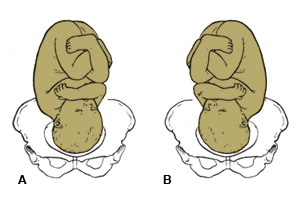 Right (A) and left (B) occipito posterior position
ROA
Causes
Direct cause unknown but may be associated with an abnormally shaped pelvis
In an android pelvis, the forepelvis is narrow & the occiput tends to occupy the roomier hindpelvis. The oval shape of the anthropoid pelvis, with its narrow transverse diameter, favours a direct opp
Antenatal diagnosis
Abdominal examination
Listen to the mother. The mother may complain of backache and she may feel that her baby’s bottom is very high up against her ribs. She may report feeling movements across both sides of her abdomen
On inspection, there is a sauser-shaped depression at or just below the umbilicus. The depression is created by the ‘dip’ between the head & the lower limbs of the foetus
On palpation, the head is high, as the engaged diameter of 11.5cm (OF) cannot enter the brim until flexion takes place. The head feels large and the occiput and sinciput are on the same level. The back is difficult to palpate. Limbs are felt on both sides of the abdomen
On auscultation, the foetal heart is heard on the right flank. It could also be heard at the umbilicus, either at the middle line or slightly to the left.
Diagnosis during labour
The woman may complain of continous & severe backache worsening with contractions. The absence of backache does not necessarily indicate an anteriorly positioned foetus
There is slow descent of the presenting part in spite of good contractions becoz the large & irregularly shaped presenting circumference does not fit well onto the cervix. Early rupture of membranes also occurs & the contractions may be incoordinate
On vaginal examination, findings depend upon the degree of flexion of the head. Locating the anterior fontanelle in the anterior part of the pelvis is diagnostic but this may be difficult if caput succedaneum is present. The Sagittal sutures will be in the right oblique of the pelvis
ANTEPARTUM MANAGEMENT
Encourage the mother to lie on her side from the fetal back, which may help with rotation.
Knee – chest position  help with rotation
Apply sacral counter – pressure with heel of hand to relieve back pain.
Continue support and encouragement:
Keep client and family informed progress.
Praise client’s efforts to maintain control.
Care in labour
In the occipito posterior position you should expect prolonged, painful labour due to poor fitting of the presenting part, the deflexed head does not fit well onto the cervix therefore does not produce optimum stimulation for uterine contractions
The midwife can help to provide physical support such as massage and other comfort measures and suggest changes of posture and position. The all-fours position may relieve some discomfort
Care during first stage of labour
Pain relieving and is also believed to aid in the rotation of the foetal head. Labour is prolonged with incoordinate uterine action. 
Give intravenous fluid to ensure that the mother is not dehydrated
If there are signs of obstruction or the fetal heart rate is abnormal at any stage, deliver by caesarean section. 

If the membranes are intact, rupture the membranes with an amniotic hook or a Kocher clamp. 

If the cervix is not fully dilated and there are no signs of obstruction, augment labor with oxytocin. 

If the cervix is fully dilated but there is no descent in the expulsive phase, assess for signs of obstruction.
Care during first stage of labour ctd
Uterine action should be regulated by the use of syntocinon infusion
 Keep accurate records by plotting half-hourly observations of the foetal heart, contractions every four hours, and blood pressure in the partograph.
 Maintain a strict intake and output chart. 
The mother may have the urge of early pushing due to the occiput pressing on the rectum. You should discourage her from pushing at this stage as this will cause the cervix to be oedematous and delay the onset of the second stage. Encourage her to change her position and use breathing techniques, as these will control the urge of early pushing
Care during second stage of labour
The second stage/ full dilatation of the cervix should be confirmed by vaginal examination as the caput may be seen at the vulva with the anterior lip of the cervix.
If head is not visible at the onset of second stage, then the midwife could encourage the woman to remain upright. This position may shorten the length of 2nd stage & may reduce the need for operative delivery
Where contractions are weak & ineffective, syntocinon infusions may be commenced to stimulate adequate contractions & achieve advance
Maternal & foetal conditions are closely observed throughout 2nd stage. Length of 2nd stage is increased in opp & chances of c/section are high
During labour, one of the following may occur:
Long internal rotation
Short internal rotation
Deep transverse arrest
Characteristics of Long Internal Rotation( mechanism of right opp)
The lie is longitudinal
The attitude is one of deflexion
The presentation is vertex
The presenting part is the middle or anterior area of the left pariental bone
The position is right occipito posterior
The denominator is the occiput
The occipito frontal diameter 11.5cm lies in the right oblique diameter of the pelvic brim. The occiput points to the right sacroiliac joint & the sinciput to the left iliopectineal eminence
flexion
There is increased flexion and descent takes place with increasing flexion. The occiput becomes the leading  part
Internal rotation of the head
The occiput reaches the pelvic floor first & rotates forwards 3/8 of a circle along the right side of the pelvis to lie under the symphysis pubis. The shoulders follow, turning 2/8 of a circle from the left to the right oblique diameter
Crowning
The occiput escapes under the symphysis pubis & the head is crowned
Extension
The sinciput, face and chin sweep the perineum, the head is born by extension
restitution
the occiput turns 1/8 of a circle to the right, undoes the twist at the neck and the head rights itself with the shoulders
Internal rotation of the shoulders
 The shoulder enters in the same oblique diameter of the pelvis. Anterior shoulder reaches the pelvic floor first and rotates 1/8 of a circle forward and lies under the symphysis pubis
External rotation of the head
accompanies the internal rotation of the shoulders. The occiput turns a further 1/8 of a circle to the right
Lateral flexion
Anterior shoulder escapes under the symphysis pubis, while the posterior shoulder sweeps the perineum & The body is born by movement of lateral flexion
Fate of OPP
OPP
Engaging diameter :- occipito-frontal 11.5cm or sub-occipitofrontal 10cm.
Unfavorable (10%)
Favorable (90%)
3/8th rotation
Severe deflexion
Mild deflexion
occipit comes under symphysis pubis (rt/lt occipito anterior)
Occiput rotate by 1/8th circle
Occiput rotate posteriorly by 1/8th
POPP/ occipito-sacral position
Deep transverse arrest
Normal vaginal delivery
Face to pubis delivery
Possible course and outcomes of labour
As with all labours, complicated or otherwise, the mother should be kept informed of her progress and proposed interventions so that she can make informed choices and give informed consent, ensuring the optimum outcome for herself and her baby.
Long internal rotation
This is the commonest outcome, with good uterine contractions producing flexion and descent of the head so that the occiput rotates forward 3/8 of a circle as described above
Factors favouring long anterior rotation
(1) Well flexed head.      
(2) Good uterine contractions.               
(3) Roomy pelvis. 
(4) Good pelvic floor.      
(5) No premature rupture of membranes.
Short internal Rotation-persistent opp
In cases of short internal rotation or persistent occipito posterior position, the occiput fails to rotate forward. It persists with the same position. The sinciput reaches the pelvic floor first and rotates forwards, while the occiput sinks in the hollow of the sacrum.
The baby is born facing the pubic bone (face to pubis).
Cause
Failure of flexion. The head descends without increased flexion and the sinciput becomes the leading part. It reaches the pelvic floor first and rotates forwards to lie under the symphysis pubis
Causes of failure of long anterior rotation:
(1) Deflexed head.                           
(2) Uterine inertia.
(3) Contracted pelvis: rotation of the head cannot easily occur in android pelvis due to projection of the ischial spines and convergence of the side walls.             
(4) Lax or rigid pelvic floor.
(5) Premature rupture of membranes or its rupture early in labour.
diagnosis
In first stage of labour,Signs are mainly a deflexed head & foetal heart heard in the flank or in the midline. Descent is slow
In 2nd stage of labour, there is delayed 2nd stage. On VE, the anterior fontanelle is felt behind the symphysis pubis but a large caput succedaneum may mask this. If the pinna of the ear is felt pointing towards the mother’s sacrum, this indicates a posterior position
The long occipitalfrontal diameter,11.5cm, causes considerable dilatation of the anus & gaping of the vagina while the foetal head is barely visible & the broad biparietal diameter distends the perineum & may cause excessive bulging
Management of Face to Pubis Delivery
The sinciput emerges first from under the symphysis pubis & the midwife should maintain flexion by restraining it from escaping further, allowing the occiput to sweep the perineum & be born first 
Give an episiotomy when necessary: You should watch for signs of buttonhole tear due to the large presenting diameter. A buttonhole tear is a rupture at the centre of the perineum.
If you failed to diagnose this earlier you may be extending the head thinking it is a vertex delivery, until you see the hairless forehead escaping under the pubis arch. You should then flex the head towards the symphysis pubis
The mother must be kept informed of progress and participate in decisions. Pushing at this time may not resolve the problem; the midwife and the woman’s partner can help by encouraging SOS breathing . A change of position may help to overcome the urge to bear down.
If an operative delivery is required for the safe delivery of a healthy baby then the mother’s informed consent is required/obtained
Assisted delivery via vacuum extraction is necessary & is associated with lower incidence of trauma to both the mother and the infant
Deep transverse arrest
This is where the head descends with some increase in flexion. The occiput reaches the pelvic floor & begins to rotate forwards. 
Flexion is then not maintained & the OF diameter becomes caught in the bispinous diameter of the pelvic outlet
The arrest may also be due to weak contractions, a straight sacrum or a narrowed pelvic outlet.
diagnosis
On vaginal examination the sagittal suture is on the transverse diameter of the pelvis and both anterior and posterior fontanels are palpable.
The head is caught at the ischial spines.
Management of Deep Transverse Arrest
Reassure the mother while explaining the position of her labour. Take her consent for the operative procedures which will be necessary.
Pushing at this time may not resolve the problem & the MW should encourage on breathing exercises. A change in position may help overcome the urge to bear down
Inform the doctor of her situation. Encourage her to breathe slowly and change her position to discourage pushing.
A vacuum extraction may be performed or the head may be rotated with forceps and the baby delivered. Vacuum extraction is associated with a lower incidence of trauma to both the mother & the infant
Conversion to Face or Brow presentation
At the onset of labour with a deflexed head, an extension ocassionally occurs instead of flexion. When there is complete extension, the baby will be born as face presentation but when there is incomplete extension (this is refered to as ’military attitude‘), the presenting part turns to brow. A delivery by caesarean section is recommended.
This is a rare complication of posterior positions & is more commonly found in multiparous women
Cesarean section in case of occipitoposterior position is considered if:
Active management of labor fails as in
cases of failure of descent of the head or
failure of full dilatation of the cervix.
 Failure of trial forceps or ventouse.
 Maternal or fetal distress.
 Elderly primigravida.
 contracted or android pelvis
Nursing Diagnoses:
Fatigue 
Assess psychological and physical factors that may affect reports of fatigue level
Monitor physical response for example, palpitations/rapid pulse
Monitor fetal heart beat and contractions continuously.
Refraining from intervening with client during contraction.
Anxiety 
Keep client and family informed progress.
Provide support during labor through personal touch and contact. These methods convey concern.
Continue support and encouragement.
Make the client feel she is somewhat in control of her situation.
Provide client and family teaching.
Identify client’s perception of the threat presented by the situation.
Nursing Diagnoses cntd’
Impaired gas exchange 
Encourage the mother to lie on her side from the fetal back, which may help with rotation.
Knee – chest position may facilitate rotation.
Pelvic – rocking may help with rotation.
Monitor FHB appropriately
Be prepared for childbirth emergencies such as cesarean section, forceps-assisted delivery, and neonatal-resuscitation.
Pain 
Encourage relaxation with contractions. 
Apply sacral counter – pressure with heel of hand to relieve back pain.
Provide comfortable environment.
Teach breathing exercises for use during early labor until client receives pharmacologic relief.
Monitor physical response for example, palpitations/rapid pulse
Complications associated with OPP
Obstructed labour, as a result of deflexed or partially extended head that is impacted in the pelvis
Maternal trauma, as a result of prolonged labour, or instrumental delivery causing perineum tears. In undiagnosed OPP, instrumental delivery may cause third or 4th  degree tears
Neonatal trauma to the baby, if forceps or vacuum extraction are used
Cord prolapse which may cause hypoxia, that may result in  a fresh stillbirth
Cerebral haemorrhage, due to the compression of a large presenting part
Asphyxia, leading to brain damage
					 END
MALPRESENTATIONS
DEFINITION OF MALPRESENTATION:
where the fetus is lying longitudinally, but presents in any manner other than vertex
BREECH
FACE
BROW
SHOULDER
COMPOUND
CORD
The diagnosis of abnormal fetal presentations is commonly made with a combination of Leopold’s Maneuver, Vaginal examination, and Ultrasound
FACE PRESENTATION
Face presentation occurs when the  head is one of complete extension, the occiput of the foetus being in contact with its spine
Incidence about <1:500 
CLASSIFICATION:
 Majority develop during labour from vertex presentations with the occiput posterior( secondary face presentation). 
Less commonly,the face presents before labour( primary face presentation)
In face presentation, the denominator is the mentum & the presenting diameters are submentobregmatic(9.5cm) & bitemporal(8.2cm)
causes
Anterior  obliquity of the uterus
The pendulous abdomen of a multiparous woman leans forward resulting in the alteration of the direction of the uterine axis. This causes the foetal buttocks to also lean forward and the force of the contractions to be directed in a line towards the chin, rather than occiput, which usually results in extension of the head.
Causes cntd…
Contracted Pelvis
In the flat pelvis, the head enters in the transverse diameter of the brim & the parietal eminences may be held up in the obstetrical conjugate, the head becomes extended & face presentation develops
Polyhydramnios
If the vertex is presenting & the membranes rupture spontaneously, the resulting rush of fluid may cause the head to extend as it sinks into the lower uterine segment
Causes cntd…
Congenital Abnormality
Anencephaly can be a foetal cause of face presentation. In a cephalic presentation, becoz the vertex is absent, the face is thrust forward & presents. A tumour of the foetal neck may cause extension of the head
Abdominal and Per Vaginal Diagnosis of a Face Presentation
Antenatal dx
Antenatal diagnosis is rare since face presentation develops during labour in the majority of cases.
A cephalic presentation in a known anencephalic fetus may be presumed to be a face presentation.
Intrapartum dx
On abdominal palpation, Face presentation may not be detected, especially if the mentum is anterior. The occiput feels prominent, with a groove between head and back, but it may be mistaken for the sinciput.
The limbs may be palpated on the side opposite to the occiput and the fetal heart is best heard through the fetal chest on the same side as the limbs. In a mentoposterior position the fetal heart is difficult to hear because the fetal chest is in contact with the maternal spine
On vaginal examination;  The presenting part is high, soft and irregular. When the cervix is sufficiently dilated, the orbital ridges, eyes, nose and mouth may be felt. Confusion between the mouth and anus could arise, however. The mouth may be open, and the hard gums are diagnostic. The fetus may suck the examining finger.
As labour progresses the face becomes oedematous, making it more difficult to distinguish from a breech presentation. To determine position the mentum must be located; if it is posterior, the midwife should decide whether it is lower than the sinciput; if so, it will rotate forwards if it can advance. 
In a left mentoanterior position, the orbital ridges will be in the left oblique diameter of the pelvis. Care must be taken not to injure or infect the eyes with the examining finger.
There are six positions in a face presentation, namely:
Right mento-posterior
Left mento-posterior
Right mento-lateral
Left mento-lateral
Right mento-anterior
Left mento-anterior
The denominator is the mento, the presenting diameters are the submento bregmatic (9.5cm) and the bi-temporal (8.2cm).
Mechanism of a left mentoanterior position
Lie is longitudinal
Attitude is one of extension of the head and the back
The presentation is face
The position is left mento anterior. In a left mento anterior position, the orbital ridges will be in the left oblique diameter of the pelvis
The denominator is the mentum
The presenting part is the left molar bone
Extension
Descent takes place throughout and with increasing extension and thus the mentum becomes the leading part
Internal Rotation of the Head
This occurs when the chin reaches the pelvic floor and rotates forwards 1/8 of a circle. The chin escapes under the symphysis pubis.
 Flexion takes place and the sinciput, vertex and occiput sweep the perineum, the head is born
Restitution
This occurs when the chin turns 1/8 of a circle to the mother’s left.
Internal Rotation of Shoulders
The shoulders enter the pelvis in the left oblique diameter and the anterior shoulder reaches the pelvis floor first and rotates forward 1/8 of a circle along the right side of the pelvis.
External Rotation of the Head
This occurs simultaneously and the chin moves a further 1/8 of a circle to the left
Lateral Flexion
The anterior shoulder escapes under the symphysis pubis, the posterior shoulder sweeps the perineum and the body is born by a movement of lateral flexion
Possible course & outcome of labour
Prolonged labour- labour is usually prolonged because the face is an illfitting presenting part & does not usually stimulate effective uterine contractions
Mentoanterior positions- with good uterine contractions, descent & rotation of the head occurs & labour progresses to a spontaneous delivery
Mentoposterior positions- if head is completely extended, so that the mentum reaches the pelvic floor first, & the contractions are effective, the mentum will rotate forwards & the position becomes anterior
Management of Labour in Face Presentation
First stage
Upon diagnosing the condition the first action you must take is to inform the doctor about the face presentation.
 Routine maternal and foetal condition observations are done as in normal labour (maternal pulse, foetal heart rate and contraction) half hourly. Blood pressure and temperature is done two hourly.
Care should be taken not to infect or injure the foetal eyes during VEs
Empty the urinary bladder every two hours.
Vaginal examination to determine cervical dilation and descent of the head, is done every four hours to monitor progress of labour. 
Immediately following rupture of the membranes, a VE should be performed to exclude cord prolapse as such an occurrence is more likely becoz the face is an illfitting presenting part 
In mentoposterior positions, the midwife should note whether the mentum is lower than the sinciput since rotation and descent depends on this. If the head remains high despite good uterine contractions, the mother is prepared for caesarean section
Management of labour cntd…
Delivery
When the face appears at the vulva, extension must be maintained by holding back the sinciput & permitting the mentum to escape under the symphysis pubis before the occiput is allowed to sweep the perineum. This way, the submentovertical diameter(11.5cm) distends the vaginal orifice instead of the mentovertical diameter(13.5cm)
Episiotomy is performed to avoid extensive perineal lacerations
Complications of face presentation
Obstructed labour; Because the face, unlike the vertex, does not mould, a minor degree of pelvic contraction may result in obstructed labour
Cord prolapse; A prolapsed cord is more common when the membranes rupture because the face is an ill-fitting presenting part.
Facial bruising;The baby’s face is always bruised and swollen at birth with oedematous eyelids and lips;
Cerebral haemorrhage;The lack of moulding of the facial bones can lead to intracranial haemorrhage caused by excessive compression of the fetal skull or by rearward compression, in the typical moulding of the fetal skull found in this presentation;
Maternal trauma; Extensive perineal lacerations may occur at birth owing to the large submentovertical and biparietal diameters distending the vagina and perineum.There is an increased incidence of operative delivery, either forceps delivery or caesarean section, both of which increase maternal morbidity.
				
					 END
BREECH PRESENTATION
Breech presentation occurs in about three percent of labour . Due to the high risks to both the mother and the baby, the present practice is to book all mothers with breech presentation for caesarean section.
In breech presentation, the foetus lies with the buttocks in the lower pole of the uterus, after 34 weeks of pregnancy
INCIDENCE OF BREECH PRESENTATION
Complete breech;10% :flexion at the hips & knees
Frank; (60%): flexion at the hips, extension at the knees is the most common type of breech presentation. Can be delivered vaginally
Footling; (30%): may be single or double with extension at the hip(s) and knee(s) so that foot is the presenting part
Epidemiology:
Occurs in 3-4% (at term)
In 25-30% (before 28 weeks)
Factors contributing to breech presentation are
Maternal causes include contracted pelvis, polyhydramnios and multiple pregnancy
Foetal causes include pre-term labour, hydrocephalus, extended legs
Types of breech presentation & position
Complete breech
Foetal attitude is one of complete flexion, with hips & knees both flexed & feet tucked in beside the buttocks
Breech with extended legs( frank breech)
the buttocks present with the hips flexed and the legs extended against the abdomen and chest; this is the most common type of breech presentation
Footling breech
Rare. One or both feet present because neither hips nor knees are fully flexed. The feet are lower than the buttocks
Knee presentation
Very rare. One or both hips are extended with the knees flexed
FOOTLING BREECH PRESENTATION
Causes of breech presentation
I. Interference with accommodation:
Increased size of the head in relation to breech:
 Prematurity (the buttocks are not bulky yet): It is the commonest cause.
 Fetal malformation (particularly hydrocephalus).
 IUGR.
  Decreased capacity of fundus or increased capacity of lower segment:
 In 10% the cavity is mis‐shaped as septate or subseptate uterus or submucous myoma or cornual placental implantation which is present in 73% of breech presentation .
Pendulous abdomen: Uterine relaxation and pendulous abdomen in
high parity (uterus is globular in shape and rather not pyriform).
II‐ Interference with fetal movement: (Failure of spontaneous version).
  IUFD.
  Multiple pregnancy.
  Breech with extended legs: Deflexion or extension attitude with the back of the fetus splinted by the legs may lead to failure of spontaneous version.
Deflexion attitudes are the main cause of breech presentation in late pregnancy.
Cord around the neck or short cord
III. Disorders of amniotic fluid:
 Polyhydramnios.
 Oligohydramnios: No space for spontaneous version.
IV. Others:
Recurrent breech is present when there is uterine abnormality (Arcuate uterus , subseptate uterus).
 Placenta previa.
 Pelvic tumors.
Diagnosis of breech presentation
Antenatal dx:
Abdominal examination;
Listen to the mother: She may tell you that she can feel that there is something very hard and uncomfortable under her ribs that makes breathing uncomfortable at times. If her baby’s feet are in the lower pole of the uterus she may feel some very hard kicks on her bladder
Palpation: In primigravidae, diagnosis is more difficult because of their firm abdominal muscles. On palpation the lie is longitudinal with a soft presentation
The head can usually be felt in the fundus as a round hard mass, which may be made to move independently of the back by balloting it with one or both hands
Auscultation
When the breech has not passed through the pelvic brim the fetal heart is heard most clearly above the umbilicus. When the legs are extended the breech descends into the pelvis easily. The fetal heart is then heard at a lower level
Ultrasound examination
This may be used to demonstrate a breech presentation.
X-ray examination
Although largely superseded by ultrasound, X-ray has the added advantage of allowing pelvimetry to be performed at the same time.
DX during labour:
Abdominal examination;
Breech presentation may be diagnosed on admission in labour.
Vaginal examination
The breech feels soft and irregular with no sutures palpable, although occasionally the sacrum may be mistaken for a hard head and the buttocks mistaken for caput succedaneum. The anus may be felt and fresh meconium on the examining finger is usually diagnostic. If the legs are extended the external genitalia are very evident
Pre-Natal Management of BreechPresentation
The midwife refers the mother to a doctor at thirty two weeks if the breech presentation persists.
An x-ray may be done should there be any doubts in diagnosis. It may reveal the following:
Shape and size of the pelvis
Size of foetus
Foetal abnormalities, for example; hydrocephally
Whether the legs are extended or flexed
Nursing Care of Clients with Malpresentations
Observe closely for abnormal labor patterns.
Monitor fetal heart beat and contractions continuously.
Anticipate forceps-assisted birth.
Anticipate cesarean birth for incomplete breech or shoulder presentation.
Be prepared for childbirth emergencies such as cesarean section, forceps-assisted delivery, and neonatal-resuscitation.
Position pt. in Trendelenburg or knee-chest position.
Manually raise the presenting part aseptically
Anxiety 
Provide client and family teaching,
Be available to client for listening and talking
Provide client support and encouragement.
Encourage client to acknowledge and  express feelings.
Encourage breathing exercises to relieve anxiety.
Fear 
Provide client and family teaching,
Note for degree of incapacitation.
Stay with the client or make arrangements to have someone else be there.
Provide opportunity for questions and answer honestly.
Explain procedures within level of client’s ability to understand and handle.
Risk for Injury
Observe closely for abnormal labor patterns.
Monitor fetal heart beat and contractions continuously
Be prepared for childbirth emergencies such as cesarean section, forceps-assisted delivery, and neonatal-resuscitation.
Maintain sterility of equipments 
Anticipate forceps-assisted birth.
Anticipate cesarean birth for incomplete breech or shoulder presentation.
Risk for infection
Stress proper hand washing techniques of all caregivers.
Maintain sterile technique.
Cleanse incision site daily and prn.
Change dressings as needed.
Encourage early ambulation, deep breathing, coughing, and position change.
ANTENATAL MANAGEMENT
If the MW suspects or detects breech presentation at 36weeks’ gestation or later, she should refer the woman to a doctor
The presentation may be confirmed by ultrasound scan or occasionally by abdominal xray
External cephalic version(ECV)
ECV is the use of external manipulation on the mother’s abdomen to convert a breech to a cephalic presentation. ECV is offered at term by an experienced & skilled practitioner
The success of the procedure not only depends on the skills & experience of the practitioner, but also the position & engagement of the foetus, liquor volume & maternal parity
Ecv can reduce the number of babies presenting by breech at term by 2/3 thus reducing the c/section rates
Procedure of performing ECV
Ultrasound scan is performed to localise the placenta & confirm the position & presentation of the foetus
A 3o minute CTG is performed to establish that the foetus is not distressed at the start of the procedure & maternal bp & pulse are recorded
Patient is asked to empty the bladder. The MW assists the patient into a comfortable supine position
Elevate the foot of the bed to help free the breech from the pelvic brim
The breech is displaced from the pelvic brim towards the iliac fossa. simultaneous force is then used as with one hand on each pole the operator makes the foetus perform a forward somersault
If the woman is rhesus negative, an injection of anti-D immunoglobulin is given as prophylaxis against iso-immunisation caused by any placental separation. If the version is performed immediately prior to the onset of labour, this should be delayed until after delivery when the blood grp of the baby is known
Complications of ECV
Knotting of the umbilical cord-this should be suspected if bradycardia occurs & persists. The foetus is immediately turned back to a breech presentation
Separation of the placenta-the MW should ask the woman to report pain or vaginal bleeding during and after the procedure
Rupture of the membranes-if this occurs the cord may prolapse becoz neither the head nor breech is engaged
Contraindications of ECV
Presence of a previous uterine scar
P.E.T or hypertension- becoz of the increased risk of placenta abruption
Multiple pregnancy
Oligohydramnios- becoz too much force has to be applied directly to the foetus & the version is likely to be unsuccessful
Ruptured membranes
A hydrocephalic foetus
Any condition which would require delivery by cs
Mechanism of Labour in a Left Sacro Anterior (LSA) Position
The bitrochanteric diameter (10cm) enters in the left oblique diameter of the pelvic brim. The sacrum points to the left ilio-pectineal eminence
Summary of LSA Position
Position :Left Sacro-Anterior, LSA
Lie :Longitudinal
Attitude :Complete flexion
Presentation :Breech
Denominator :Sacrum
Presenting part :Anterior left buttock
The diameter of engagement : bitrochantric diameter (is a transverse diameter between the two great trochanters of the fetus ), it is 10 cm.
Descent
This takes place with increasing compaction due to increased flexion of limbs
Internal Rotation of the Buttocks
The anterior buttock reaches the pelvic floor first and rotates one eighth of a circle forwards along the right side of pelvis to lie underneath the symphysis pubis. The bitrochanteric diameter is now in the antero-posterior diameter of the outlet
Lateral Flexion of the Body
The anterior buttock escapes under the symphysis pubis. The posterior buttock sweeps the perineum and the buttocks are born by a movement of lateral flexion
Restitution of the Buttocks
The anterior buttock turns slightly to the patient’s right side
Internal Rotation of the Shoulders
The shoulders enter in the same oblique diameter of the brim as the buttocks. The anterior shoulder rotates forwards 1/8 of a circle along the right side of the pelvis and escapes under the symphysis pubis. The posterior shoulder sweeps the perineum and the shoulders are born.
Internal Rotation of the Head
The head enters in the transverse diameter of the pelvic brim. The occiput rotates along the left or right side of the pelvis. The sub-occipital region (nape of the neck) impinges under surface of the symphysis pubis
External Rotation of the Body
The body turns so that the back is uppermost, a movement which accompanies internal rotation of the head.
Birth of the Head
The chin, face and sinciput sweep the perineum and the head is born in flexed attitude
Specific Management of labour in breech presentation
NOTE: The method of delivery is chosen depends on
	1. Parity of the mother i.e. if she is primigravida
	2. Size of the baby
	3. Other obstetrical complications
The Principles of Management
 Intelligent/ keen observation is needed
Avoid unnecessary interference during the delivery
Prompt action should be carried out manually when assistance is needed
Avoid fetal injury and hypoxia
1st stage of labour
Basic care at this stage is same as in normal labour. 
In complete breech, there is a less well-fitting presenting part & the membranes tend to rupture early. A VE should be performed to exclude cord prolapse
An epidural block(analgesia) is offered to a woman with breech presentation as it inhibits the urge to push prematurely
Be prepared to receive an asphyxiated baby thus have ready working neonatal resuscitative equipment
Discourage the mother from early pushing as this may interfere with effective 2nd stage
2nd stage
Confirm full dilatation of the cervix thru a VE b4 the woman commences active pushing& reassure the mother
Inform the obstetrician of the onset of 2nd stage & a paediatrician should be present at the time of delivery
The following procedure should be followed when delivering the complete breech:
Mother’s buttocks are positioned at the edge of the bed to allow the baby to hang and apply supra-pubic pressure to the head if required
Give episiotomy when the buttocks extend the perineum, to avoid compression of a moulded head
The buttocks should be expelled by an aided bearing down effort of the mother
With the same contraction the baby is born up to the umbilicus
Pull a loop of cord to prevent traction of the cord. The cord should be handled gently to avoid inducing spasm and should be nipped under the pubic arch to avoid anoxia
Check if elbows are on the chest as is the case with complete breech
The midwife can assist the expulsion of the shoulder by wrapping a small towel around the baby's hips as it is slippery and loses heat
Hold the baby by the iliac crest to avoid crushing of liver and spleen
While the uterus is contracting and the woman pushing, the anterior shoulder escapes under the symphysis pubis
Elevate the buttocks to allow the posterior shoulder to sweep the perineum
The back should be in the uppermost position until the shoulders are born
As soon as the shoulders are born, let the baby hang by its weight for one or two minutes
Types of delivery
Spontaneous breech delivery(SBD)- occurs with little assistance from the attendant
Assisted breech delivery-the buttocks are born spontaneously, but some assistance is required for delivery of extended legs or arms & the head
Breech extraction-this is a manipulative delivery carried out usually by an obstetrician & is performed to hasten delivery in an emergency situation such as foetal distress
Delivery of the head
Burns marshall method
The mw or the doctor stands facing away from the mother, and, with the left hand,grasps the baby’s ankles from behind with forefingers between the two ankles and hold the stretch, applying sufficient traction to prevent fracture of the neck
Move the feet through an arch of 180° until the mouth and nose are free at the vulva
You are now holding the baby upside down and mechanical suction can be used to clear the airway to avoid asphyxia
At this stage, ask the mother to pant through an open mouth, 'breathing out the head'. One or two minutes should elapse to allow slow delivery of the vault
of the head to prevent a tentorial tear
2nd stage breech with extended legs (frank breech)
Apply downward traction until popliteal fossae appear at the vulva
An episiotomy is made when the buttocks extend the perineum
Pressure is applied at the popliteal fossae with abduction of the thigh
The knee will flex and this will aid extraction of the feet and avoid fractures of lower limbs
The foot will be swept over the baby’s abdomen and the feet are born
You should now wait until the baby is delivered up to the umbilicus, pull a loop of cord
Feel for the elbow at the chest, which should not be felt with extended hands
Mauriceau-smellie-veit manoeuvre
( jaw flexion & shoulder traction)
It is the manoeuvre used in delivery of breech with an extended head
Mainly used where there is delay in descent of the head because of extension of the head. 
The baby is laid astride the right arm with the palm supporting the chest. Two fingers are inserted well back into the mouth to pull the jaw downwards & flex the head
2 fingers of the left hand are hooked over the shoulders with the middle finger pushing up the occiput to aid flexion. Traction is applied to draw the head out of the vagina
Delivery of breech with extended arms (lovset manoeuvre)
Extended arms are diagnosed when the elbows are not felt on the chest after the umbilicus is born
Prompt action should be taken to prevent hypoxia. This can be dealt with using lovset manoeuvre( a combination of rotation& downwrd traction) employed to deliver the arms whatever position they are in
When the umbilicus is born & the shoulders are in AP diameter, the baby is grasped by the iliac crests with the thumbs over the sacrum. Downward traction is applied until the axilla is visible
Maintain a downward traction throughout. Body is rotated through half a circle, 180 degrees, start by turning the back uppermost
Friction of the posterior arm against the pubic bone as the shoulder becomes anterior sweeps the arm infront of the face. This movement allows the shoulders to enter the pelvis in the transverse diameter
The arm which is now anterior is delivered
Body is rotated back in the opposite direction & the 2nd arm is delivered in a similar fashion
Causes of Delayed Breech
Delay in the first stage is rare, though it may be caused by impaction due to a large baby, a small pelvis or weak contractions in which case a caesarean section is done
Delay during the second stage is usually caused by extended legs
Delay in the Birth of the Head
If an insufficiently dilated cervix holds up the head, the baby will make gasping movements.
You should mop the vaginal wall in contact with the baby’s face and inserting two fingers make a channel through which you can meet the baby.
If the head is arrested high in the cavity, disproportion may exist. Suprapubic pressure may help, but application of forceps is necessary.The doctor will use forceps for the delivery of the coming head.
Complications of breech presentation
Impacted breech- labour becomes obstructed when the foetus is disproportionately large for the size of the maternal pelvis
Cord prolapse-more common in a flexed or footling breech
Birth injury
Superficial tissue damage
Factures of the humerus, clavicle or femur or dilocation of the shoulder or hip caused during delivery of extended arms or legs
Erb’s palsy-caused by brachial plexus being damaged by twisting the neck
Trauma to internal organs- especially a ruptured liver or spleen produced by grasping the abdomen
Damage to the adrenals- by grasping the baby’s abdomen, leading to shock caused by adrenaline release
Spinal cord damage or fracture of the spine
Intracranial haemorrhage- caused by rapid delivery of the head which has had no opportunity to mould. Hypoxia may also cause intracranial haemorrhage
Complications cntd…
Foetal hypoxia- due to cord prolapse or cord compression or due to premature separation of the placenta
Premature separation of the placenta
Maternal trauma
					
					 END
SHOULDER PRESENTATION
DESCRIPTION:
Occurs when the  foetus lies with its long axis across the long axis of the uterus( transverse lie) during labour.
Occurs in approximately 1:300 pregnancies near term. Only 17% of these cases remain as a transverse lie at the onset of labour, the majority are multigravidae
The head lies on one side of the abdomen, with the breech at a slightly higher level on the other. The foetal back may be anterior or posterior & the leading part is the arm, shoulder or the trunk
Shoulder presentation
Causes of shoulder presentation
Maternal causes
Lax abdominal & uterine muscles especially in multiparity. This is the most common cause & is found in the multigravidae
Uterine abnormality eg bicornuate or subseptate uterus as well as uterine fibroids
Contracted pelvis. This may prevent the head from entering the pelvic brim
Causes of shoulder presentation cntd…
Foetal causes
Preterm pregnancy: the amount of amniotic fluid in relation to the foetus is greater, allowing the foetus more mobility than at term
Multiple pregnancy:  this is a possibility of polyhydramnios but the presence of more than one foetus reduces the room for manoeuvre when amounts of liquor are normal
Polyhydramnios: the distended uterus is globular & the foetus can move freely in the excessive liquor
Macerated foetus: lack of muscle tone causes the foetus to slump down into the lower pole of the uterus
Placenta praevia: may prevent the head from entering the pelvic brim
Diagnosis of shoulder presentation
Antenatal
On abdominal palpation , the uterus appears broad & the fundal height is less than expected for the period of gestation
On pelvic & fundal palpation, neither head nor breech is felt. The mobile head is found on one side of the abdomen & the breech at a slightly higher level on the other
Auscultation: FHS are best heard on one side of the umbilicus towards the foetal head
An ultrasound scan may be used to confirm the lie & presentation
Intrapartum diagnosis
On abdominal palpation, findings are as above but with membranes ruptured, the irregular outline of the uterus is more marked. If the uterus is contracting strongly & becomes moulded around the foetus, palpation is very difficult 
On VE, the shoulder is felt as a soft irregular mass
Note; vaginal examination should not be performed without first excluding placenta praevia
In early labour, the presenting part may not be felt. The membranes usually rupture early becoz of the ill-fitting presenting part with a high risk of cord prolapse
When the cervix is sufficiently dilated particularly after rupture of the membranes, the scapula, acromion, clavicle, ribs and axilla can be felt.
Possible outcome
There is no mechanism for delivery of shoulder presentation. If this persists in labour, delivery should be via c/section to avoid obstructed labour & subsequent uterine rupture
Specific management
Antenatal;
Ultrasound examination to detect & rule out placenta praevia & uterine abnormalities
Pelvic x-ray to detect a contracted pelvis
Plan for Elective c/section
Admit the patient for further investigations
Intrapartum management;
If membranes still intact, external cephalic version may be performed. Can be done in late pregnancy or even early in labour if the membranes are intact and vaginal delivery is feasible. 
In early labour, if version succeeded apply abdominal binder and rupture the membranes as if there are uterine contractions
If membranes already ruptured spontaneously, a VE should be done to detect possible cord prolapse
Emergency c/section should be performed if;
The cord prolapses
When membranes already ruptured
When external version is unsuccessful
When labour has been in progress for some hours
Specific Mgt cntd…
Internal podalic version
It is mainly indicated in 2nd twin of transverse lie and followed by breech extraction.
Prerequisites:
General or epidural anaesthesia. 
Fully dilated cervix. 
Intact membranes or just ruptured.
Complications of shoulder presentation
Cord prolapse
Prolapsed arm
Neglected shoulder presentation- the shoulder becomes impacted, having been forced down & wedged into the pelvic brim. The membranes have ruptured spontaneously & if the arm has prolapsed, it becomes blue & oedematous. The uterus goes into a state of tonic contraction, the overstreched lower segment is tender to touch & the foetal heart may be absent. All the maternal signs of obstructed labour are present & the outcome if not treated in time is a ruptured uterus & a still birth
With adequate supervision both antenatally & during labour, this should never occur 		
						END
In summary, the complications of shoulder presentation include:-
FETAL COMPLICATIONS
MATERNAL COMPLICATIONS
Obstructed labour 
Uterine rupture 
Puerperal sepsis 
PPH
Fetal death (cord prolapse)
Prematurity
Malformation
Arm prolapse
BROW PRESENTATION
In brow presentation, the foetal head is partially extended with the frontal bone, which is bounded by the anterior fontanelle & the orbital ridges, lying at the pelvic brim 
The presenting diameter is mentovertical (13.5cm), which exceeds all diameters in an average pelvis
Occurs in 1:1000 deliveries
BROW PRESENTATION
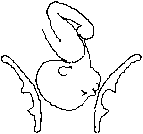 MGT: If the fetus is alive or dead, deliver by caesarean section.  

  *Do not deliver brow presentation by vacuum extraction, or forceps  or symphysiotomy.
Causes of brow presentation
Maternal.These include:
lax uterine muscles in multigravidae
contracted pelvis.
Multiple pregnancy
Fetal.These include:
polyhydramnios
placenta praevia.
Anencephaly
Deflexed fetal head:- thyroid tumour
Diagnosis of brow presentation
On abdominal palpation, the head is high, appers undully large & does not descend into the pelvis despite good contractions
On vaginal examination, the presenting part is high & may be diffucult to reach. The anterior fontanelle may be found on the side of the pelvis & on the orbital ridges
Specific Management
Inform the doctor immediately this presentation is suspected
Inform the mother about the possible outcome of labour
Vaginal delivery is extremely rare as obstructed labour usually results
c/section is the only mode of delivery in brow presentation
complications
Same as in face presentation with marked obstructed labour
UNSTABLE LIE
DEFINITION:
The lie is defined as unstable when after 36 weeks’ gestation, instead of remaining longitudinal, it varies from one examination to another between longitudinal & oblique or transverse
Causes of unstable lie
Any condition in late pregnancy that increases the mobility of the foetus or prevents the head from entering the pelvic brim may cause this
Maternal causes;
Lax uterine muscles in multigravudae
Contracted pelvis
Foetal causes;
Polyhydramnios
Placenta praevia
Specific Management of unstable lie
Antenatal mgt;
Admit the patient to hospital at 36-37 weeks gestation to avoid unsupervised onset of labour.
Alternatively, advice the woman to come to hospital as soon as labour commences
Ultrasonography should be done to rule out placenta praevia
Intrapartum mgt;
Induction of labour after 36 weeks’ gestation when lie is confirmed to be longitudinal. The induction is performed by commencing an intravenous infusion of oxytocin to stimulate contractions. A controlled rupture of the membranes is performed so that the head enters the pelvis
Ensure that the woman has an empty rectum & bladder before the procedure, as a loaded rectum or a full bladder can prevent the presenting part from entering the pelvis
If induction fails, the mode of delivery should be via c/section
NOTE:
Extreme caution and close observation is mandatory throughout labour.
Monitoring of Fetal Heart Beat frequently is very important
The bladder and the rectum should be emptied to facilitate preservation of the longitudinal lie.
complications
If labour commences with a lie other than longitudinal, the complications are the same as for a transverse lie
COMPOUND PRESENTATION
SYNONYM: COMPLEX PRESENTATION
DEFINITION:
When a hand, or occasionally a foot, lies alongside the head, the presentation is said to be compound
Occurs with a small foetus or a roomy pelvis & seldom is difficulty encountered except in cases where it is associated with a flat pelvis
On rare occasions, the head, hand & foot are felt in the vagina, a serious situation which may occur with a dead foetus
If diagnosed during first stage, medical aid must be sought. If during 2nd stage the midwife sees a hand presenting alongside the vertex, she should try to hold the hand back
						
					END
MWISHO!!!Questions ???
SUMMARY- MIDWWIFERY BLOCK II CONTENT
PROLONGED PREGNANCY
ABNORMAL LABOUR:
Prolonged labour 
Obstructed labour
Precipitate labour
Trial of labour
OBSTETRIC EMERGENCIES:
Ruptured uterus
Cord presentation
Cord prolapse
Vasa praevia
Shoulder dystocia
OBSTETRIC OPERATIONS:
Caesarean section
Vacuum extraction
Forceps delivery
Symphysiotomy
MALPOSITIONS AND MALPRESENTATIONS OF THE OCCIPUT;
Occipito posterior position
Breech presentation
Face presentation
Shoulder presentation
Brow presentation
Compound presentation
Unstable lie
THANKYOU